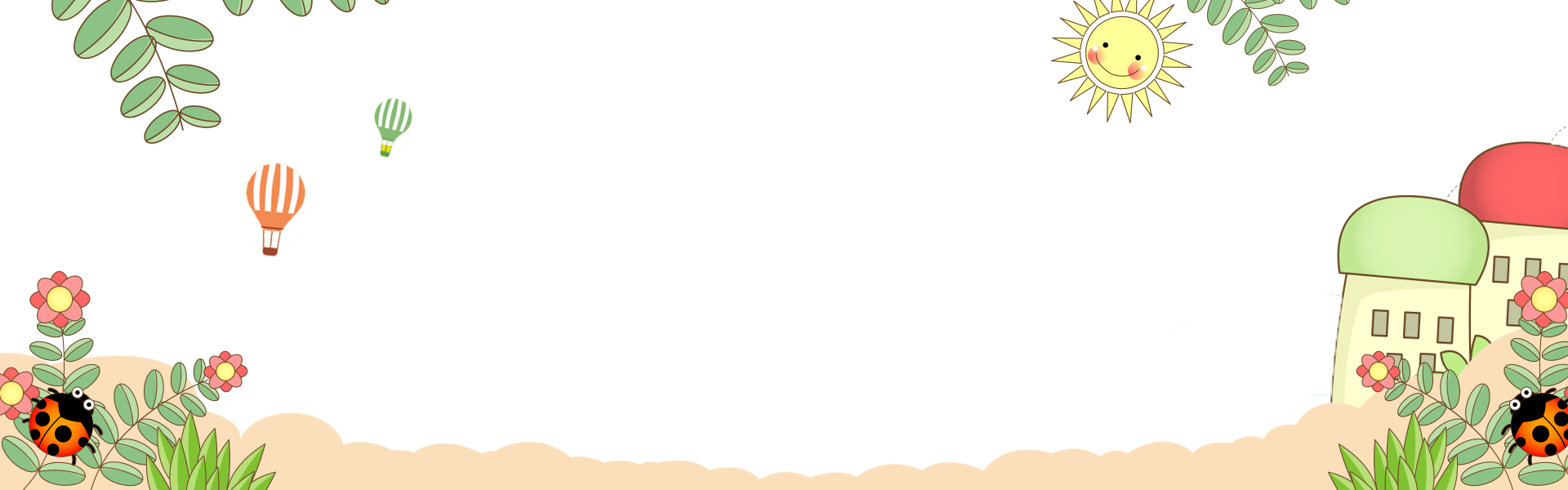 Thöù tö, ngaøy 26 thaùng 1 naêm 2022
Tieáng vieät
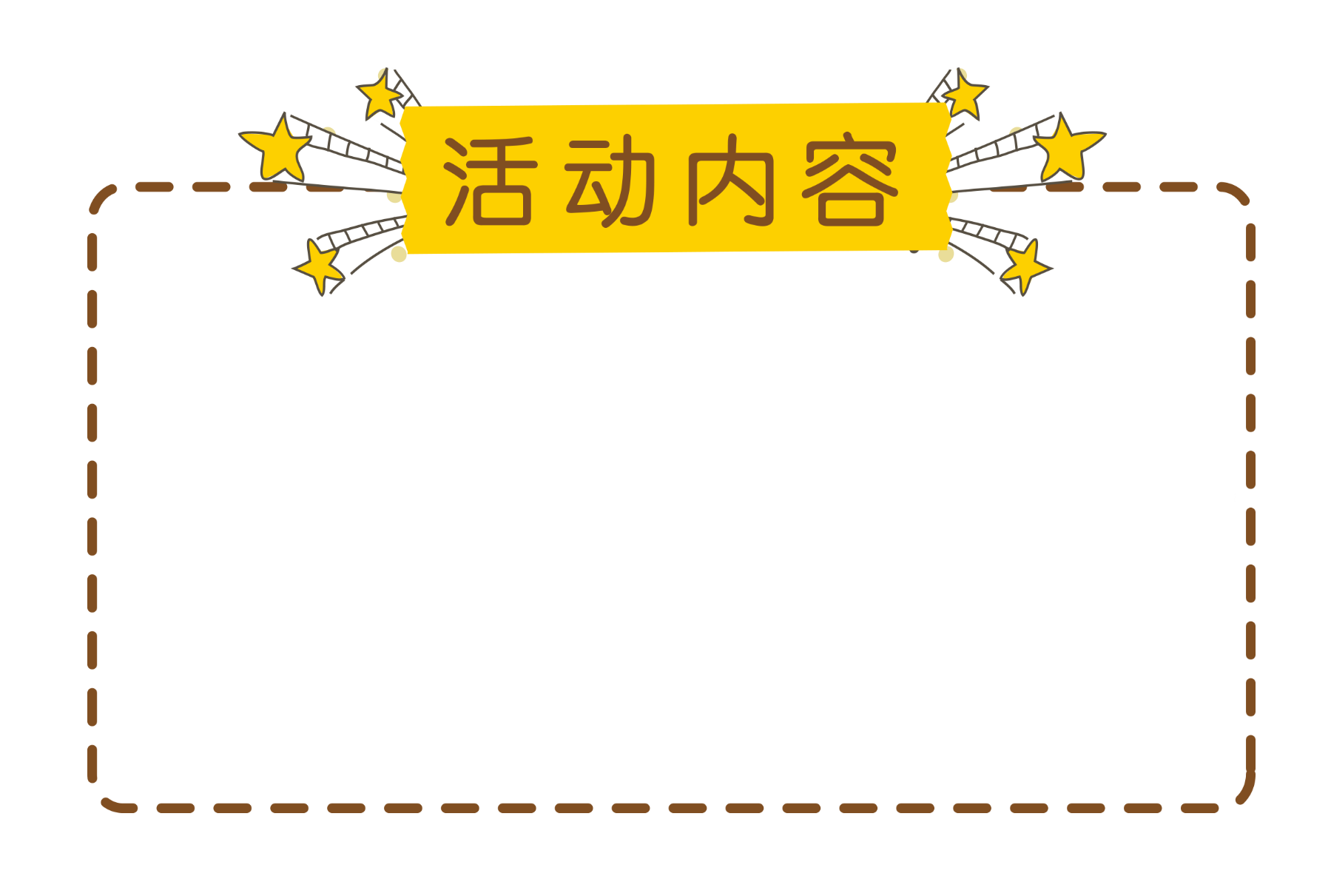 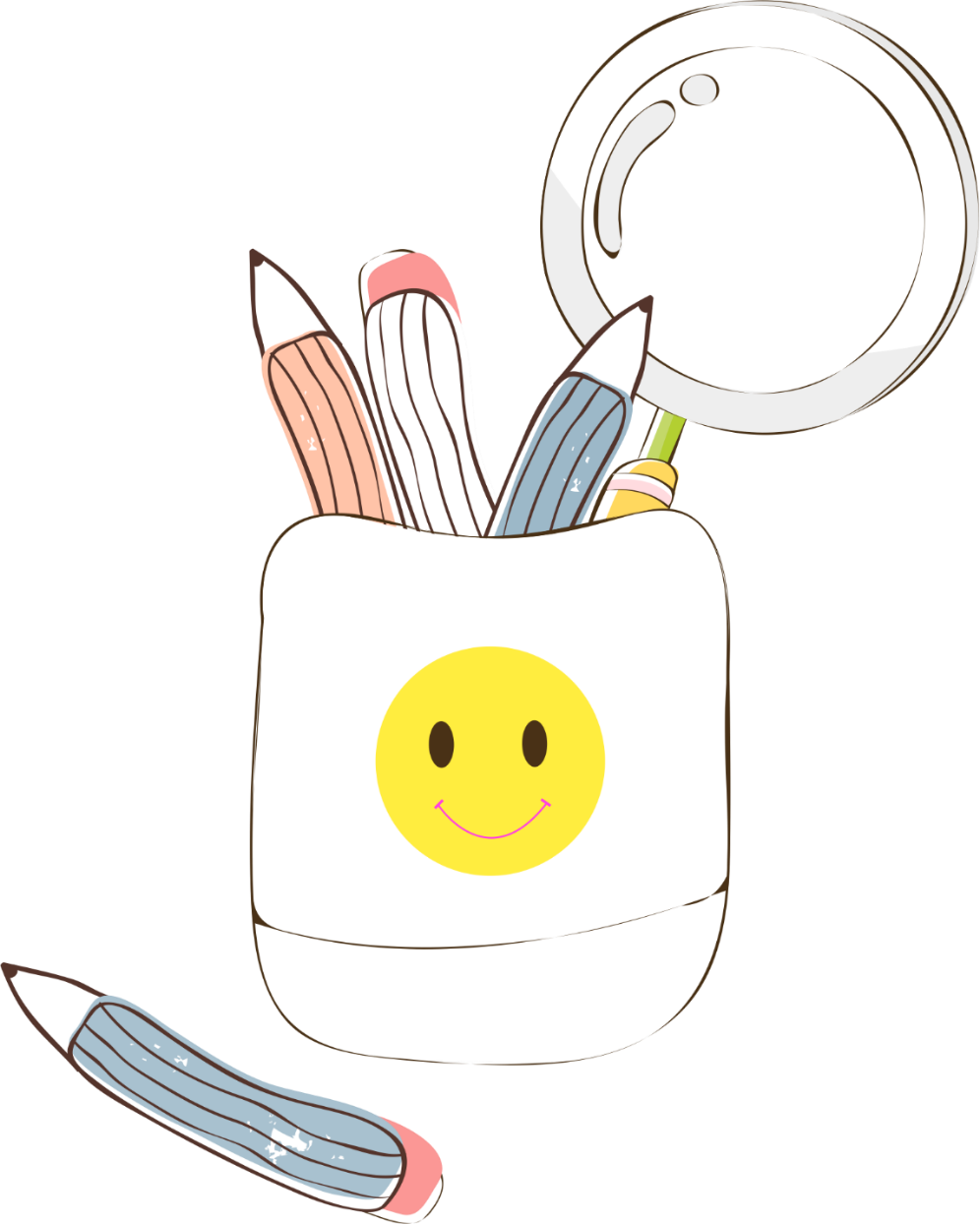 thueâ nhaø
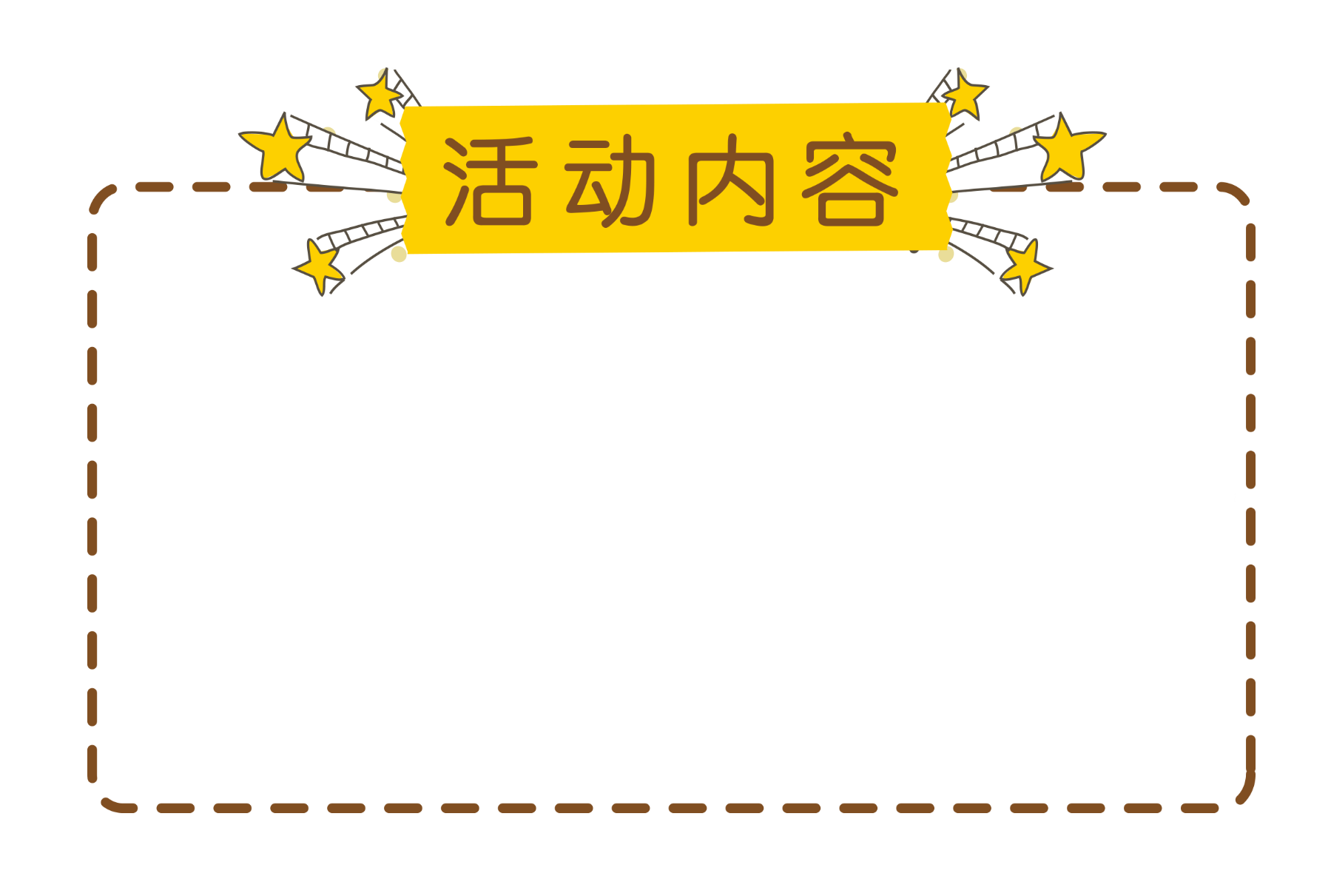 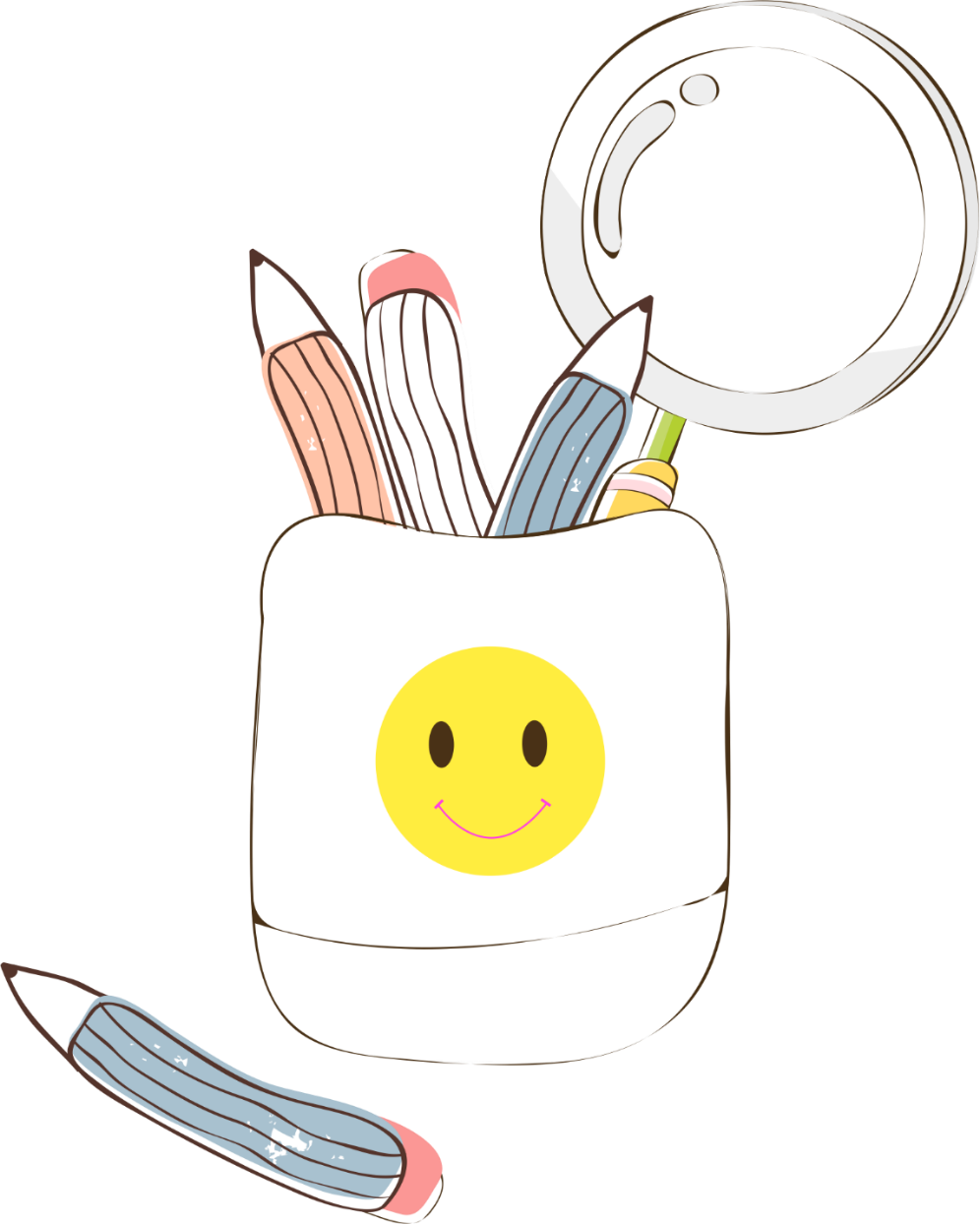 chæ huy
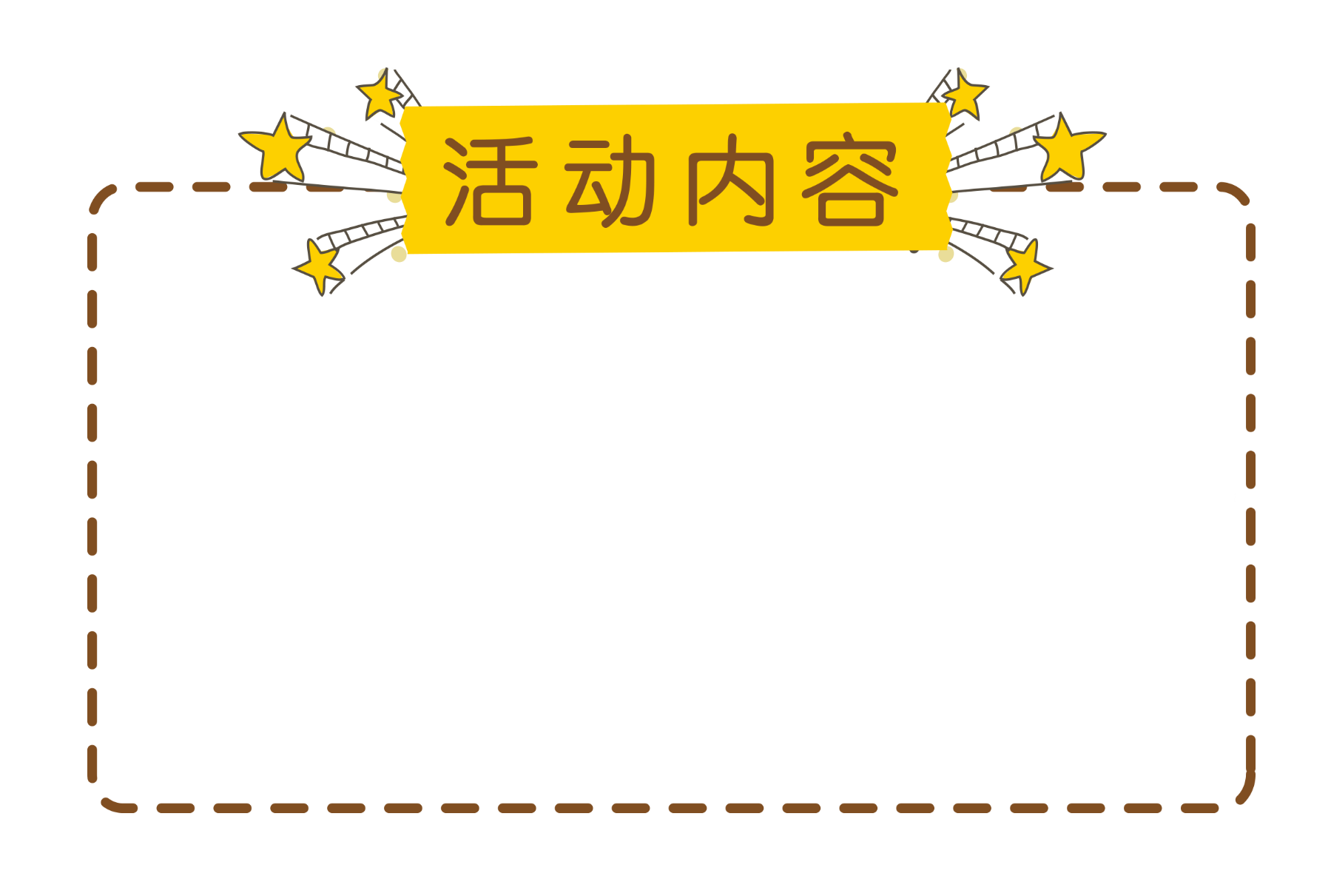 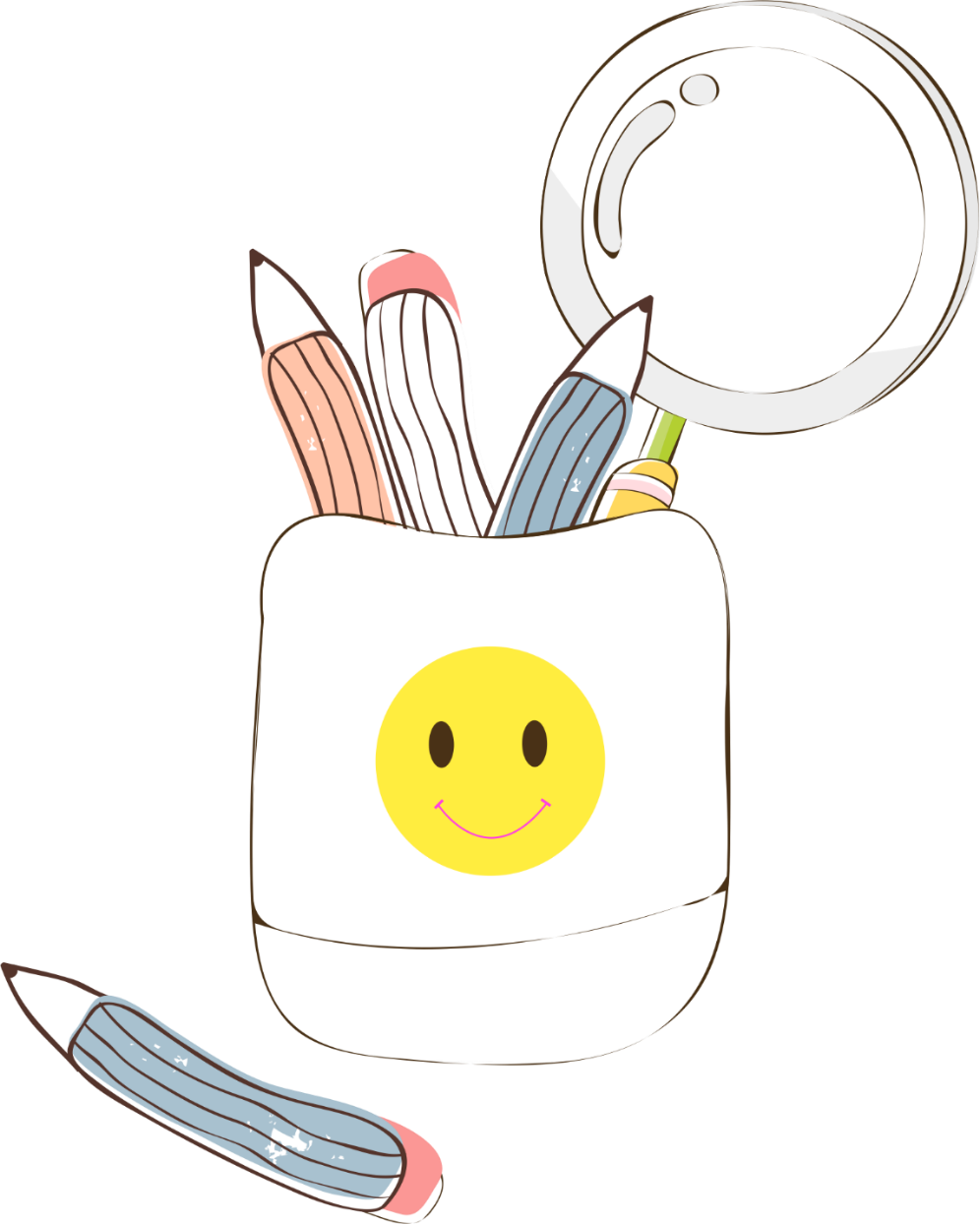 trí tueä
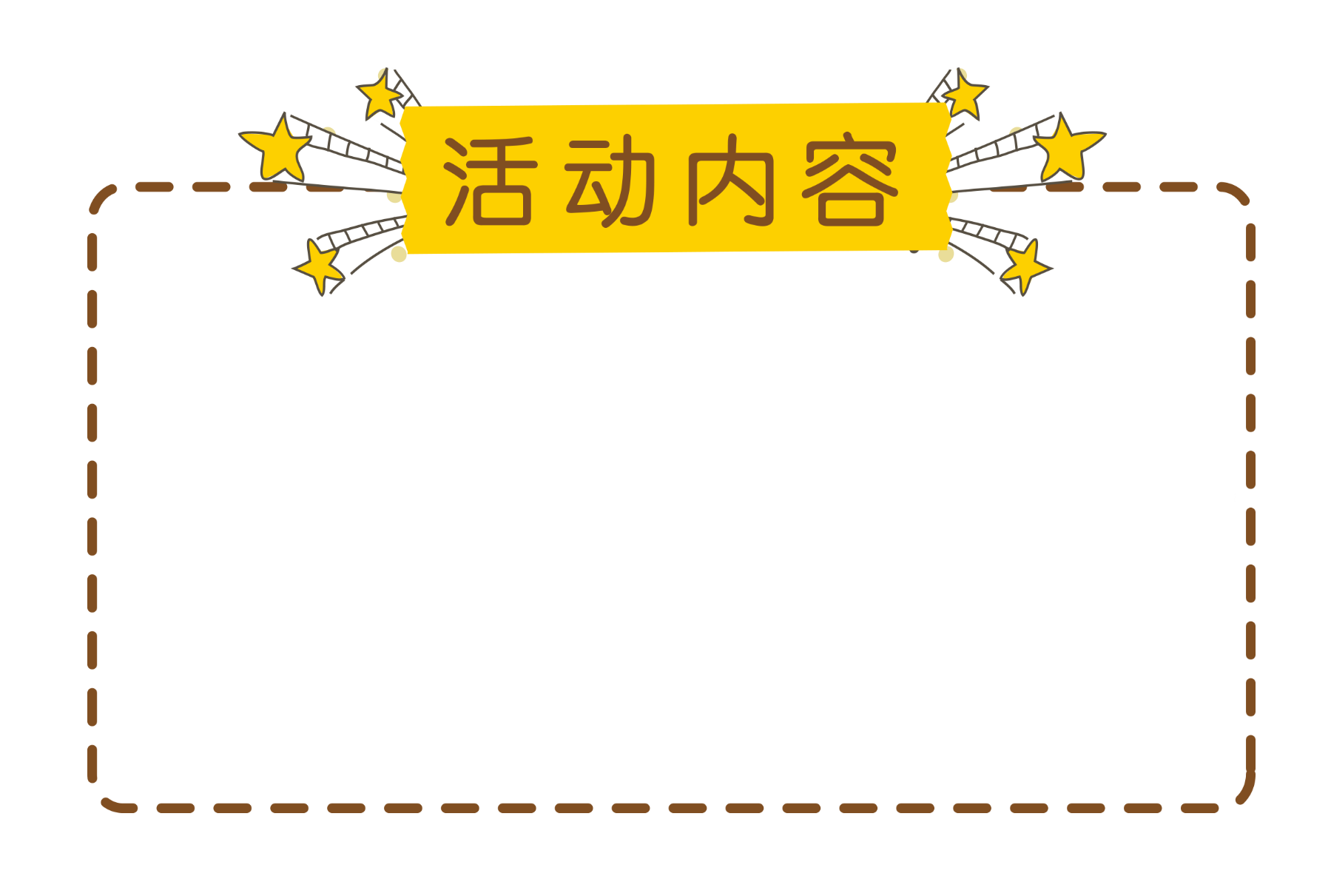 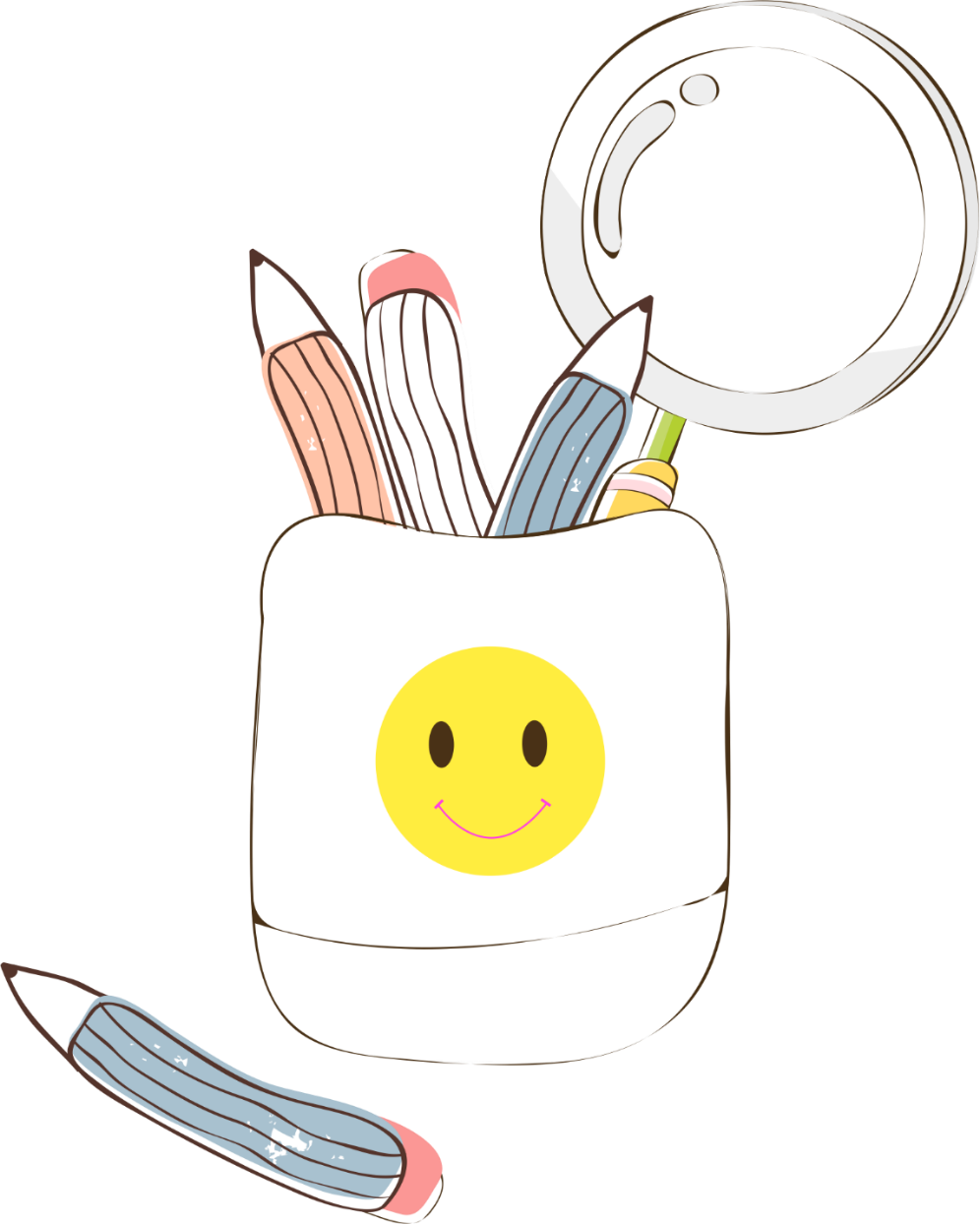 taøu thuûy
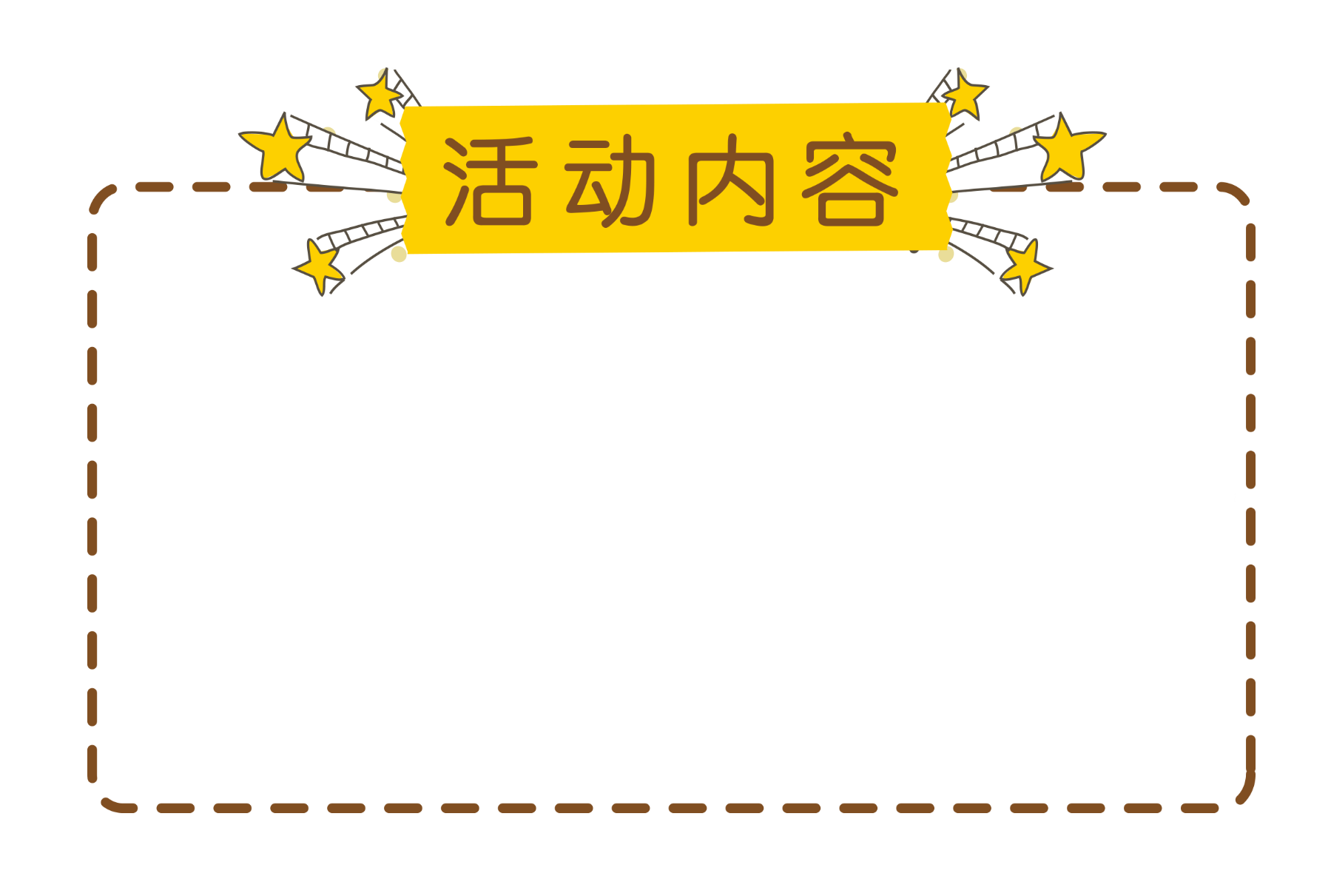 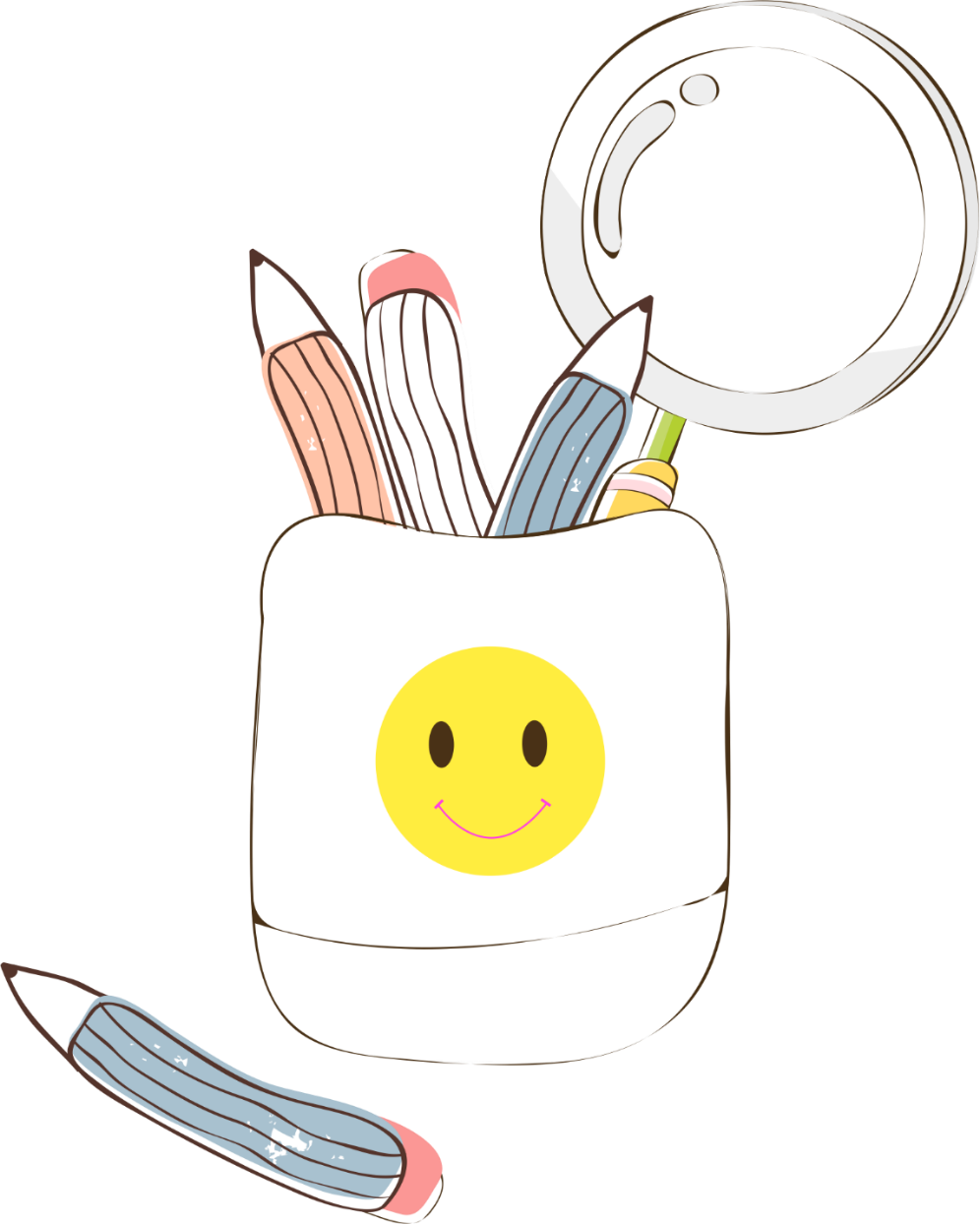 ñoùng thueá
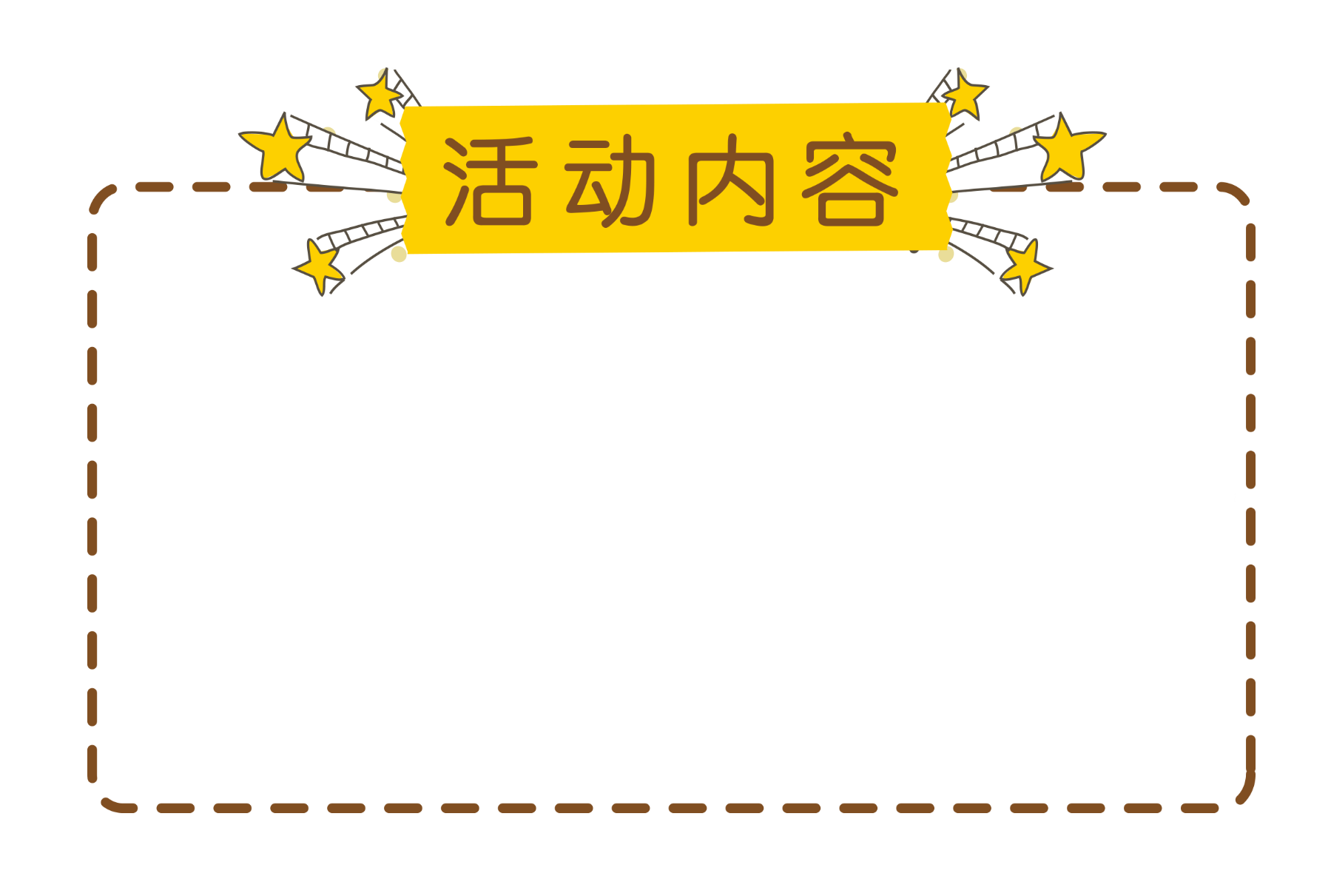 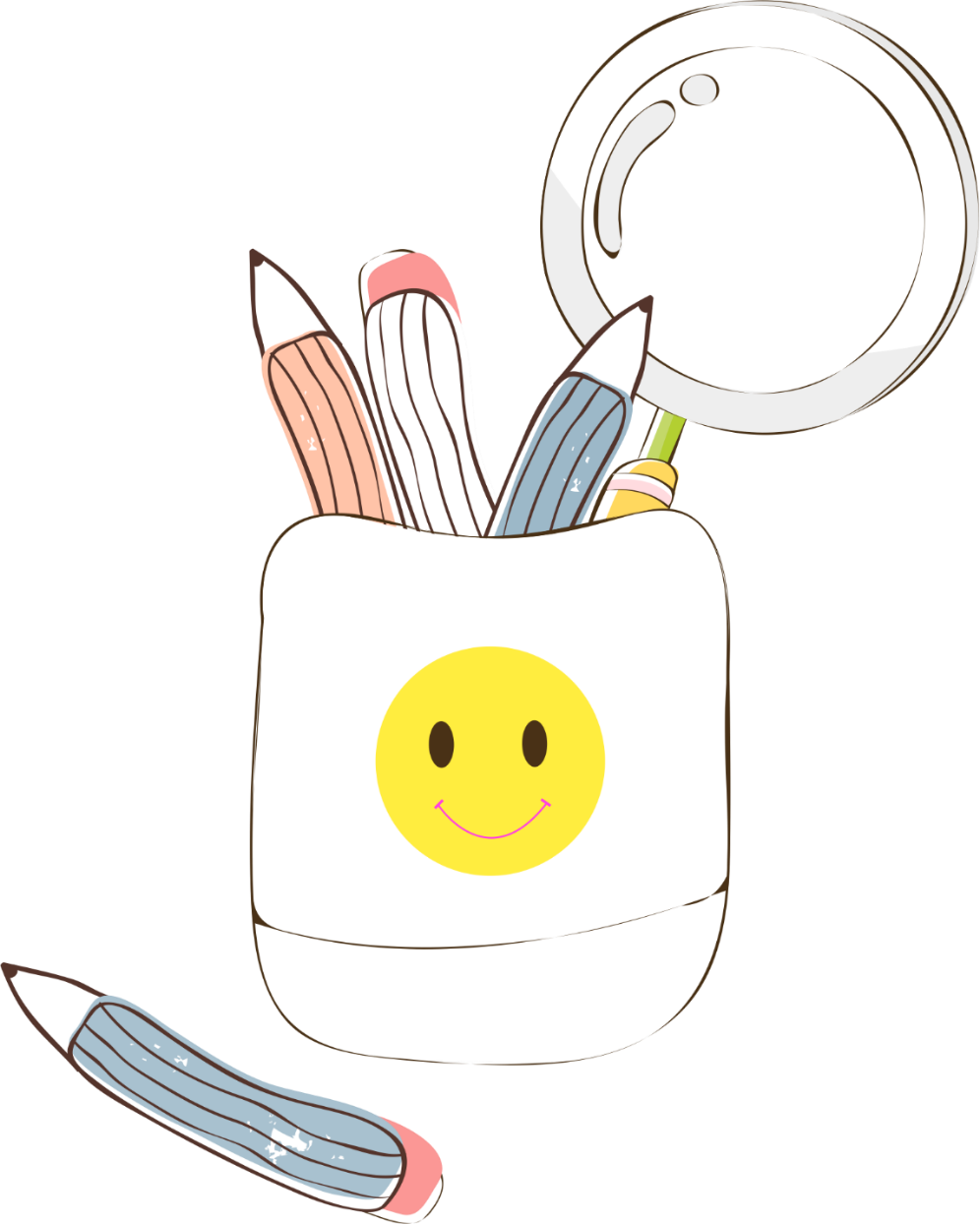 khuy aùo
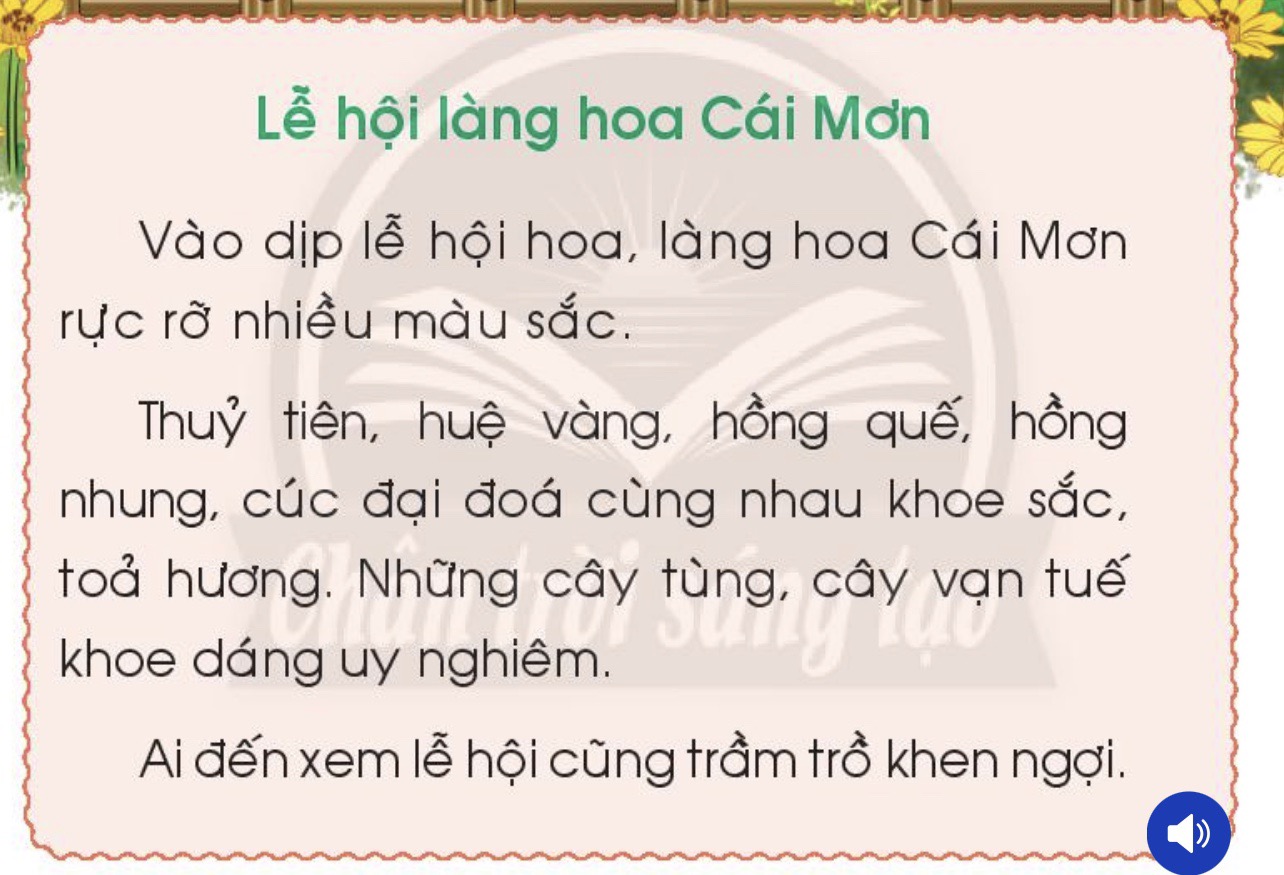 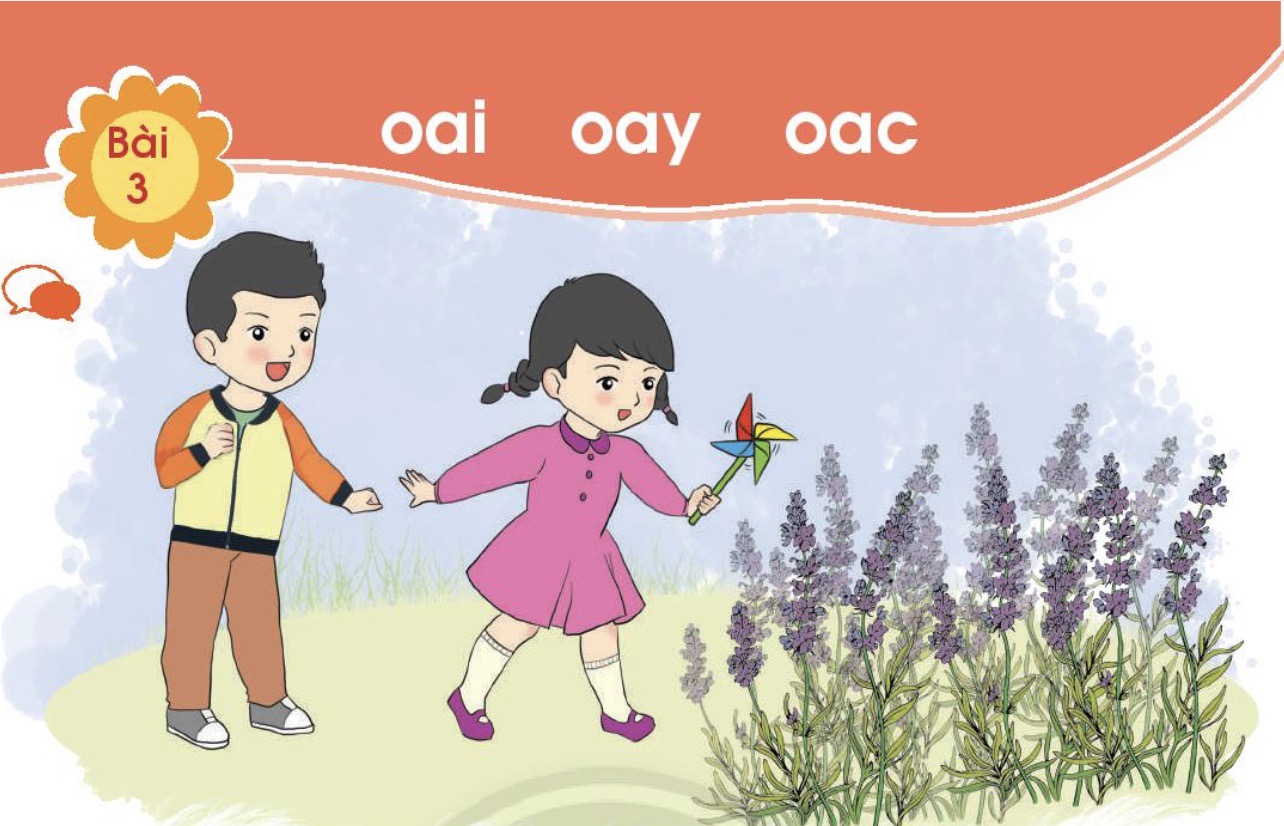 oai
oac
oay
Baøi 
3
oaûi höông
oai
xoay
oay
aùo khoaùc
oac
oai
oay
oac
oai
û
oai
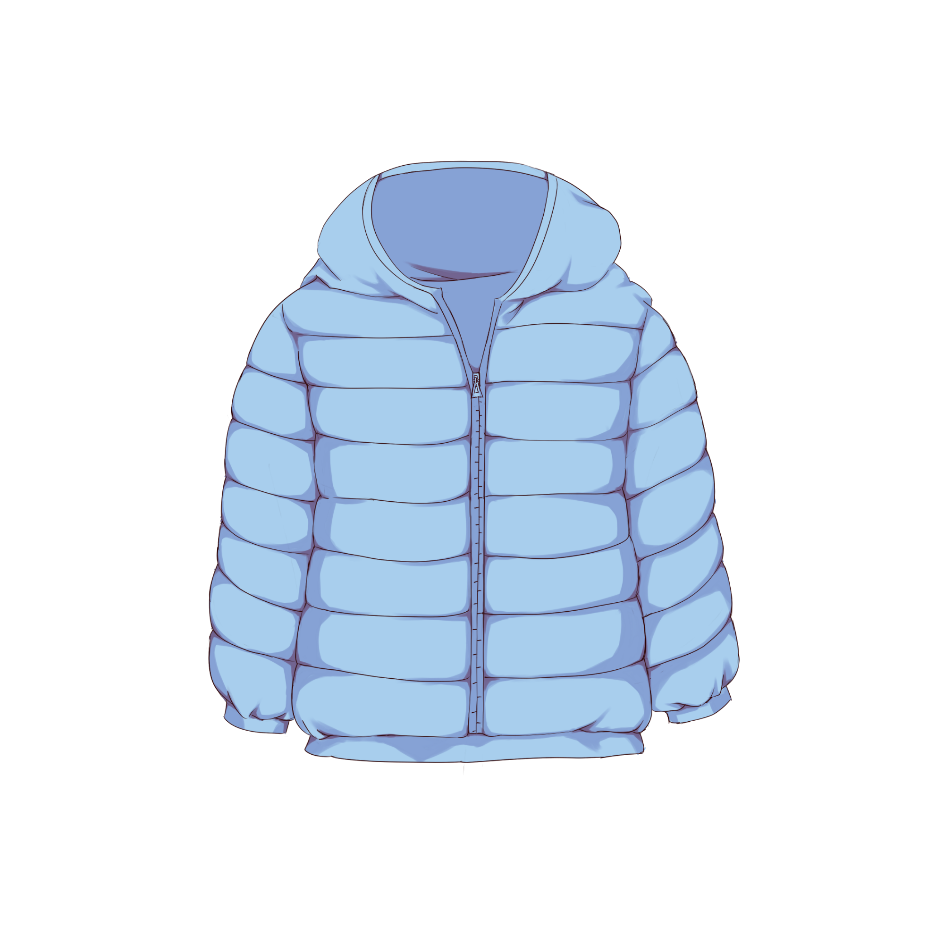 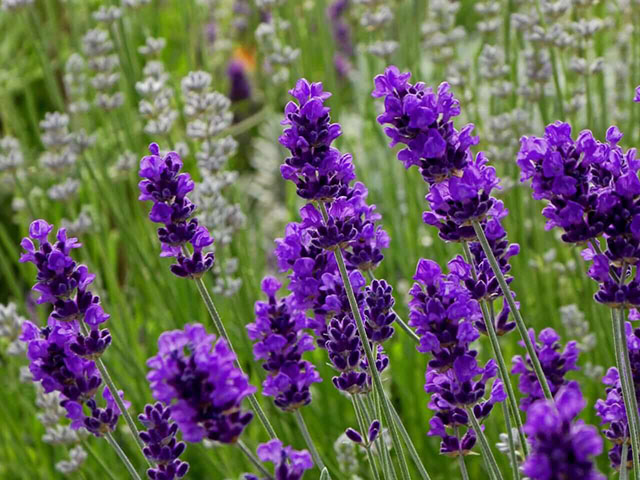 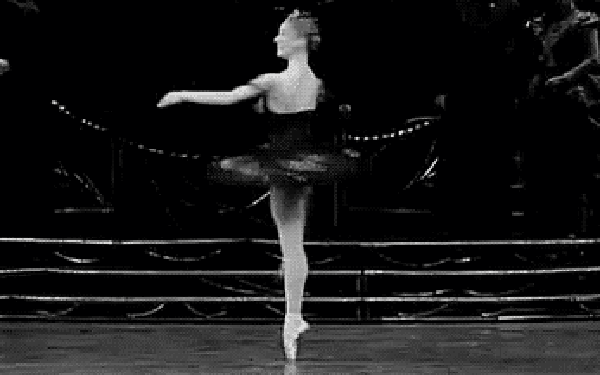 oac
oaûi höông
oai
xoay troøn
aùo khoaùc
oay
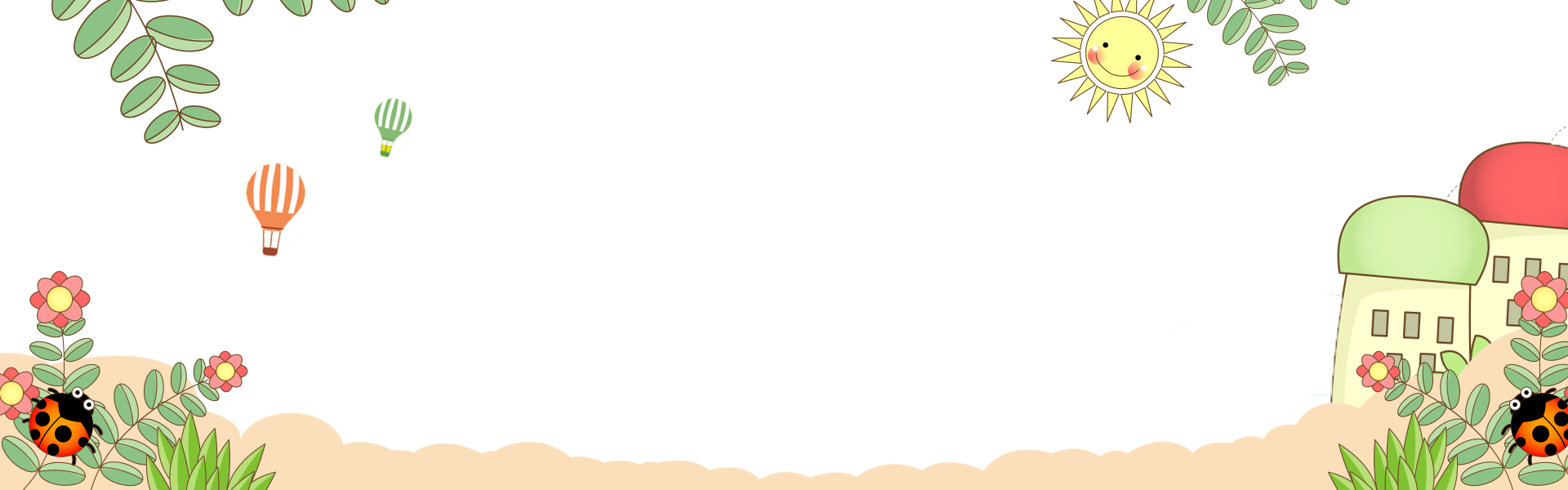 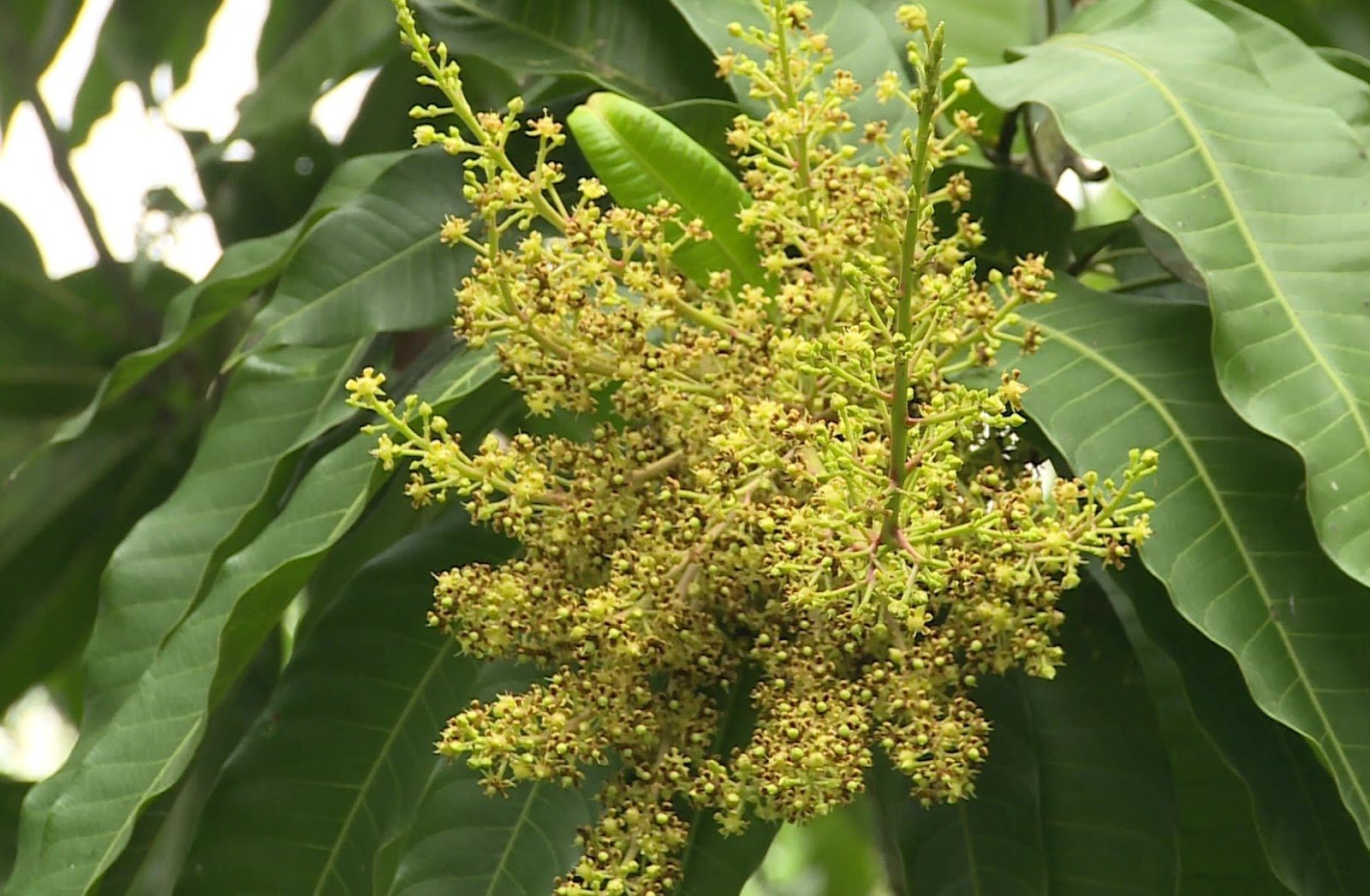 hoa xoaøi
oai
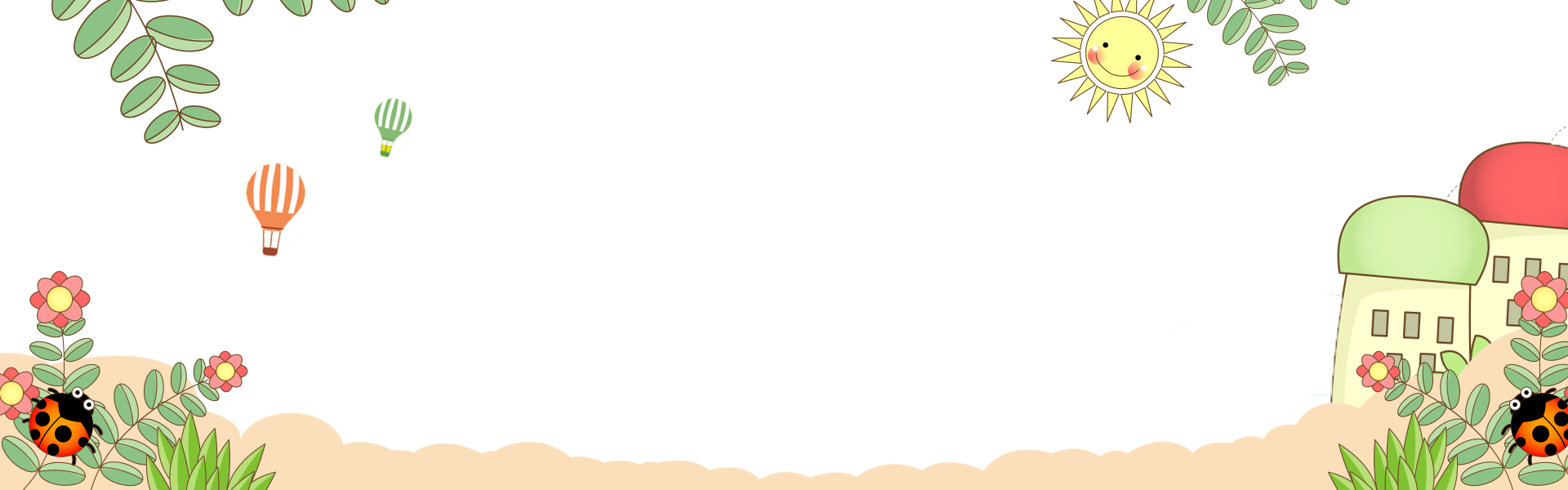 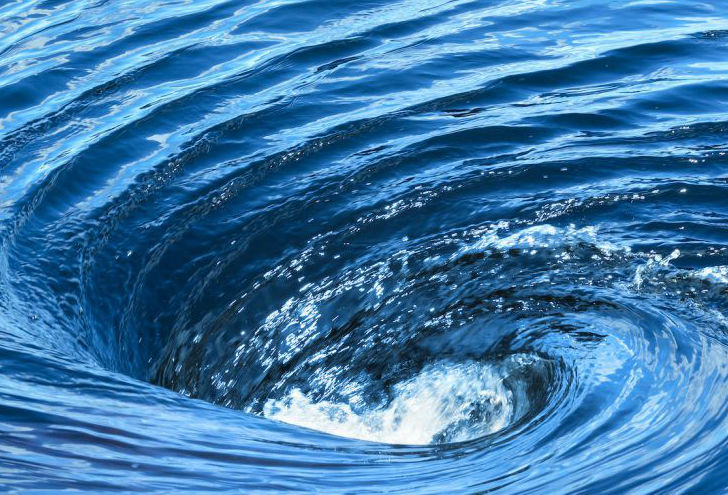 voøng xoaùy
oay
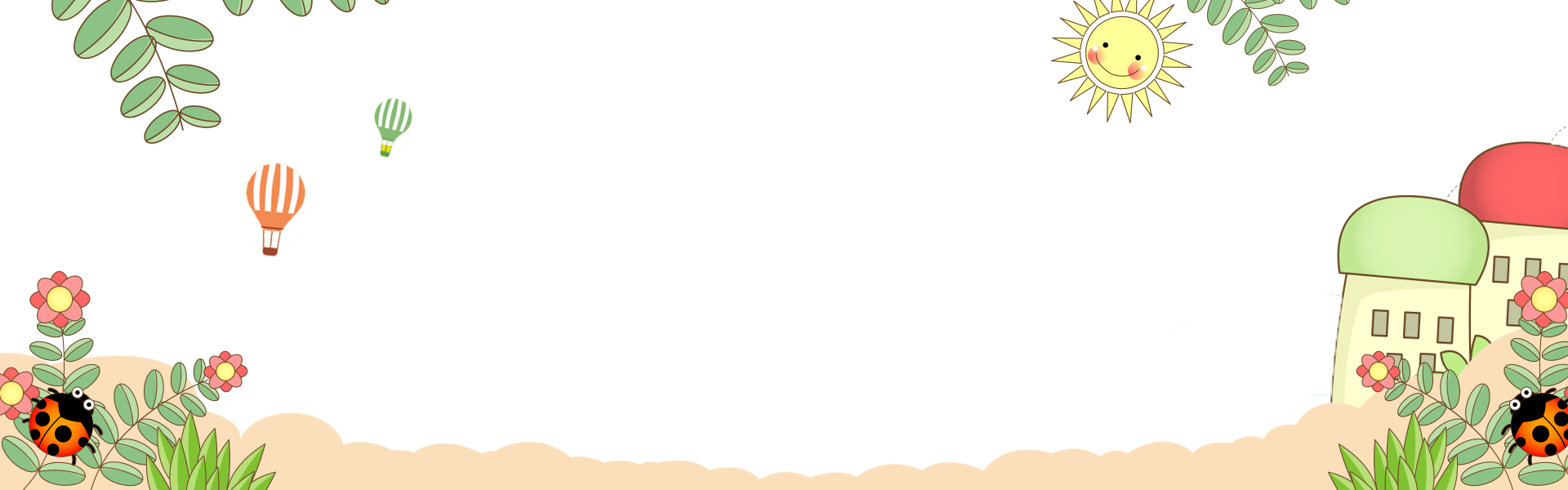 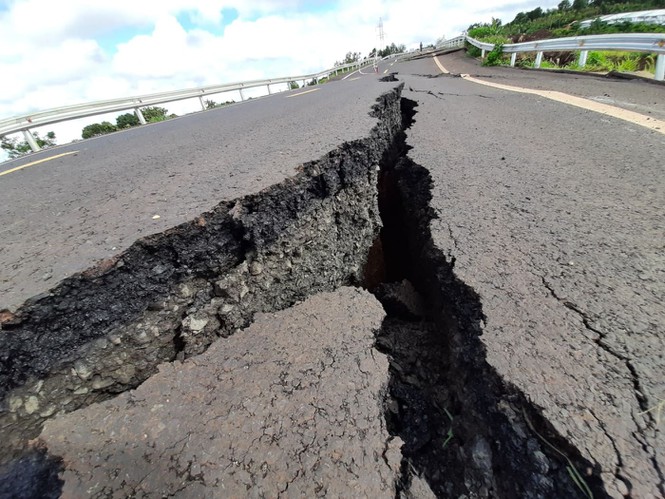 nöùt toaùc
oac
Tìm töø coù
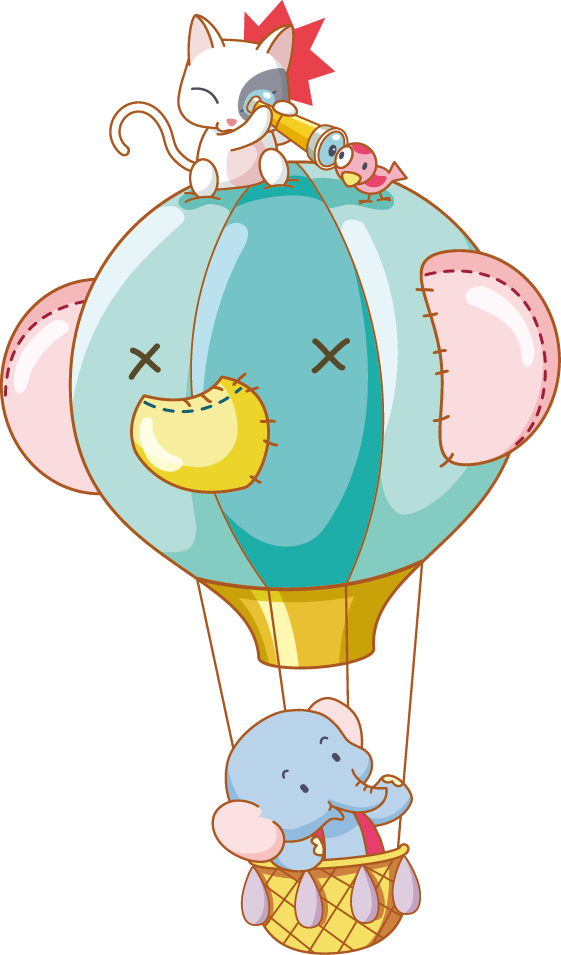 oai
oay
oac
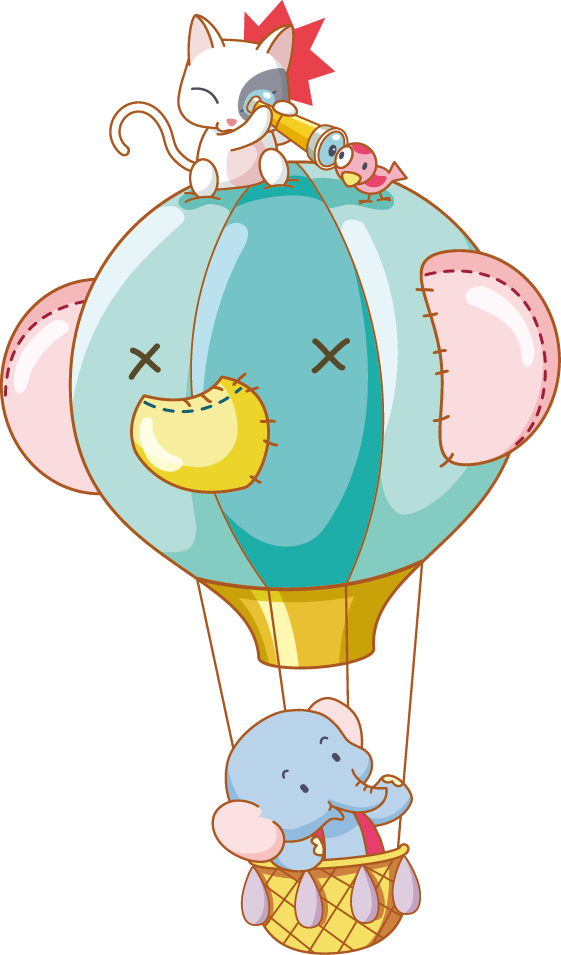 kh
oai
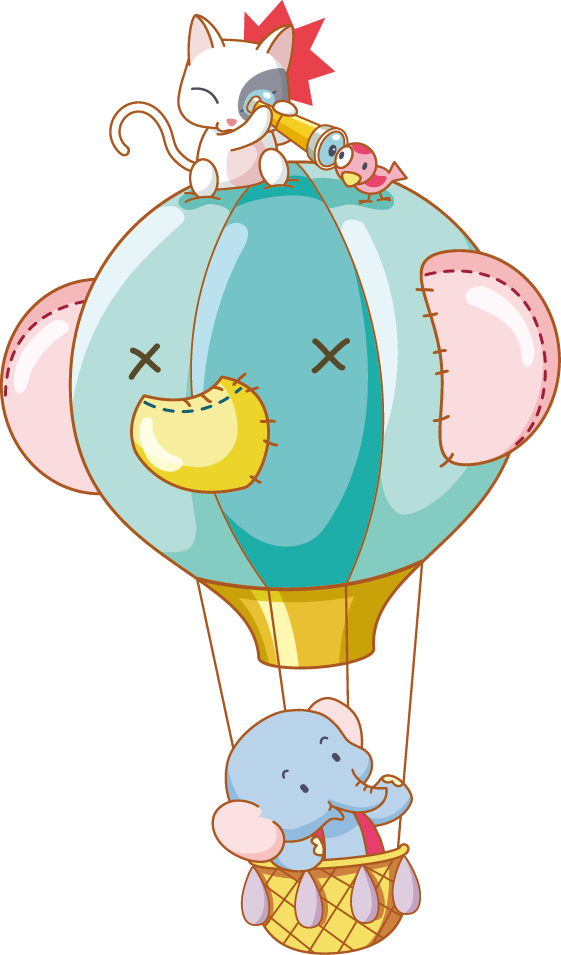 h
oai
.
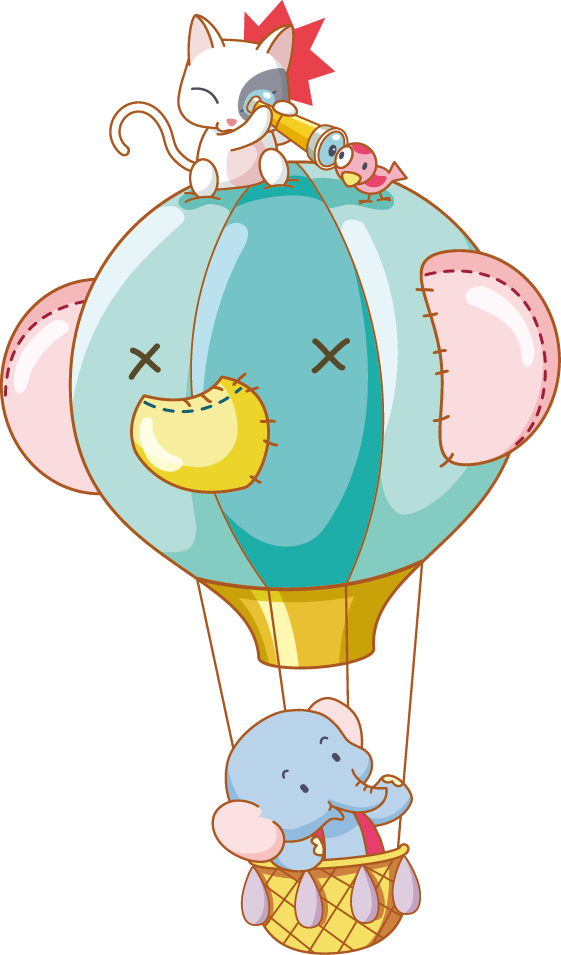 `
oai
l
.
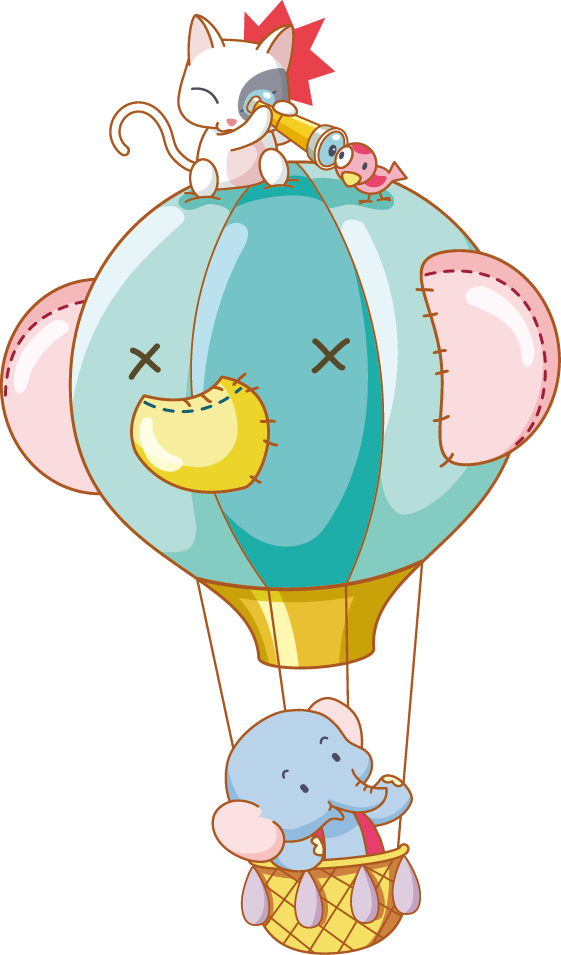 oai
th
.
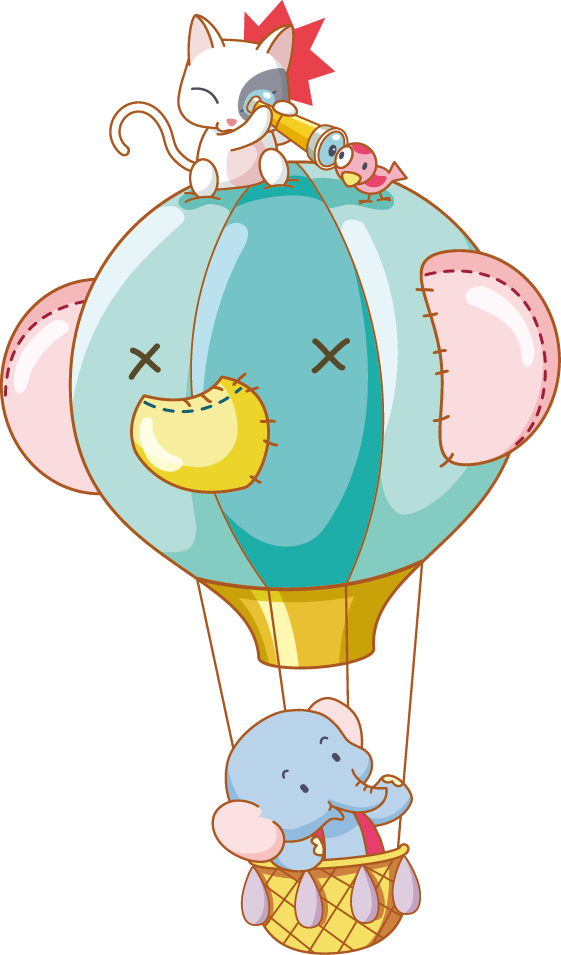 oay
x
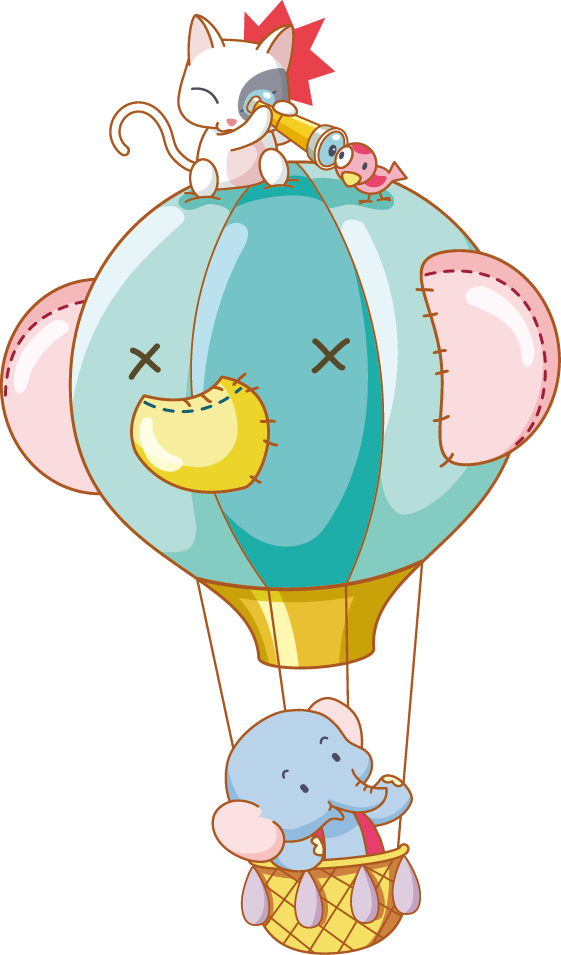 kh
oay
Ù
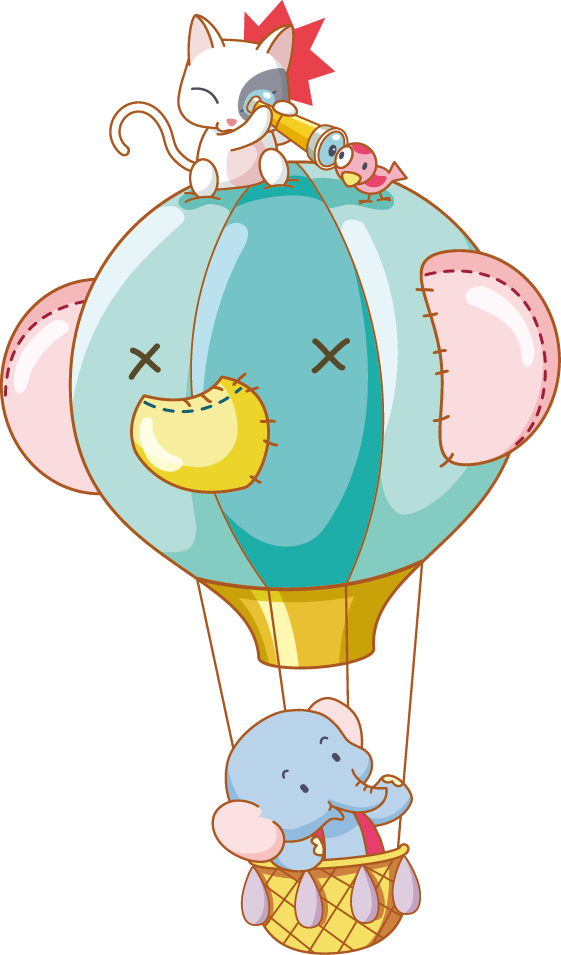 h
oac
Ù
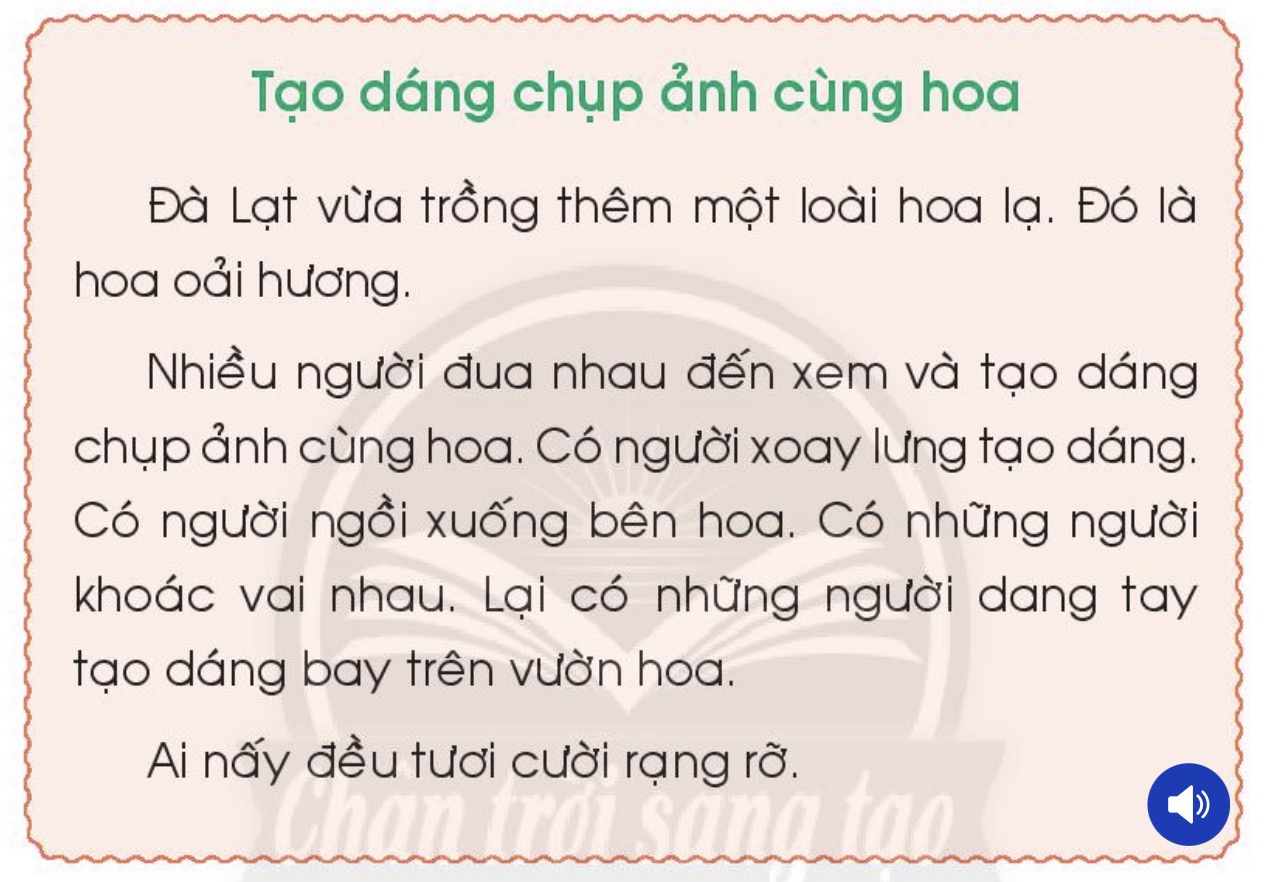 2
1
3
4
6
5
7
8
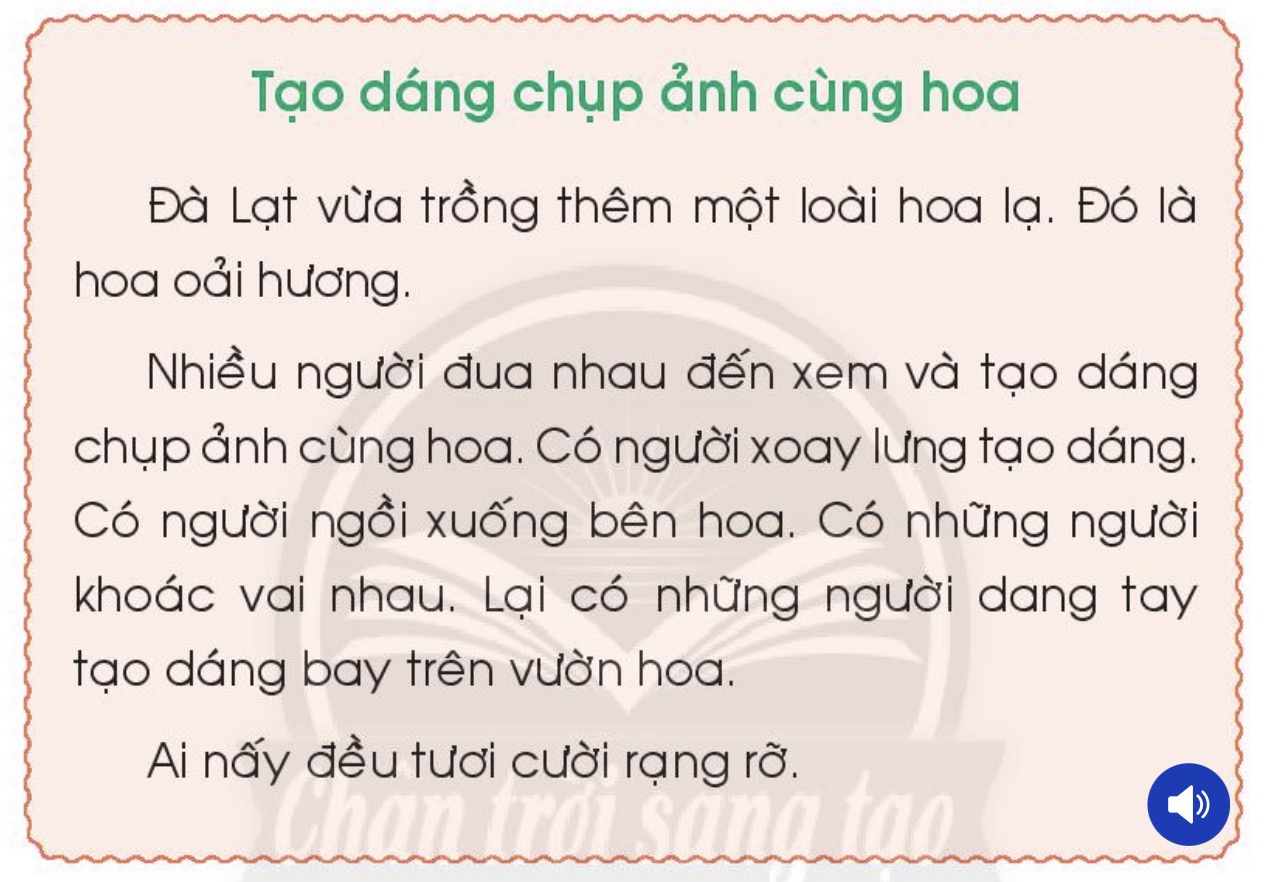 1
2
3
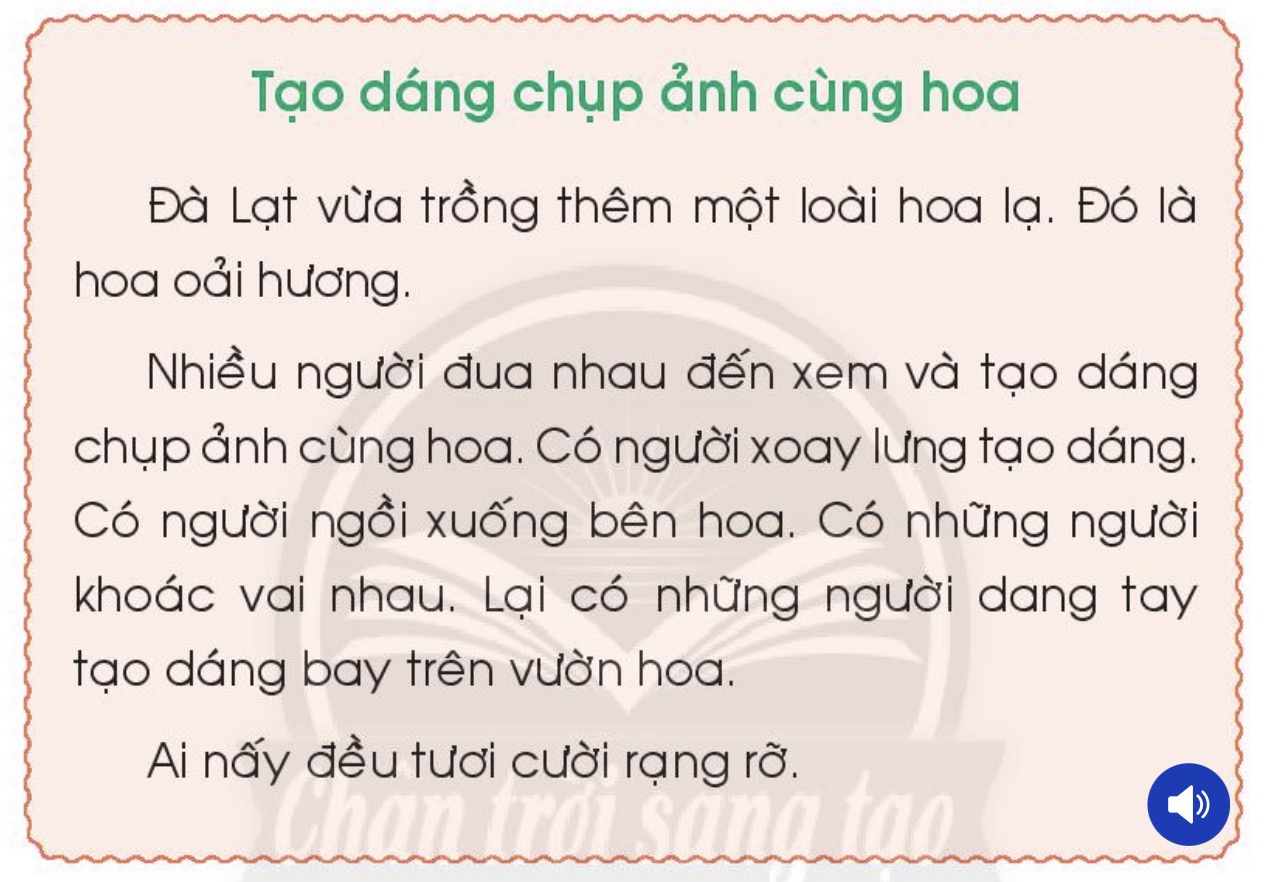 2. Moïi ngöôøi ñeán vöôøn hoa ñeå laøm gì?
1. Ñaø Laït vöøa troàng theâm loaøi hoa gì?
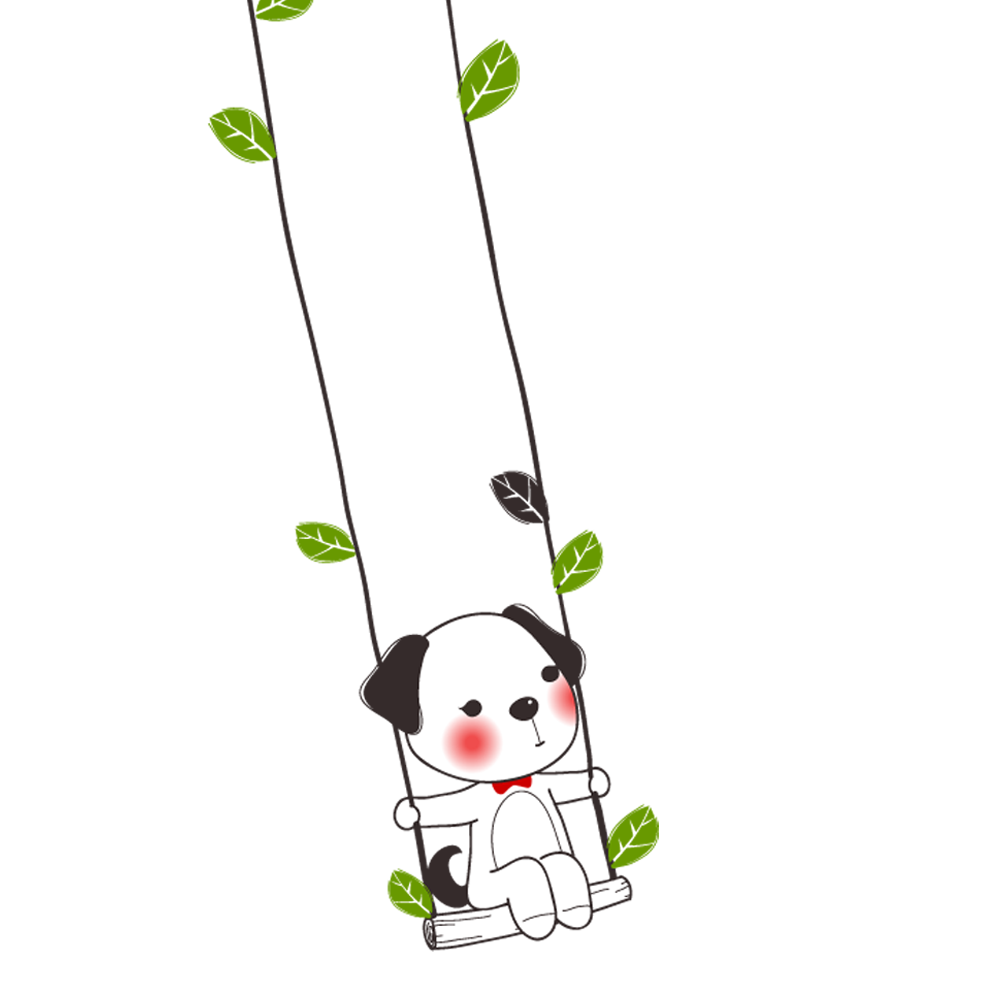 Luyeän vieát
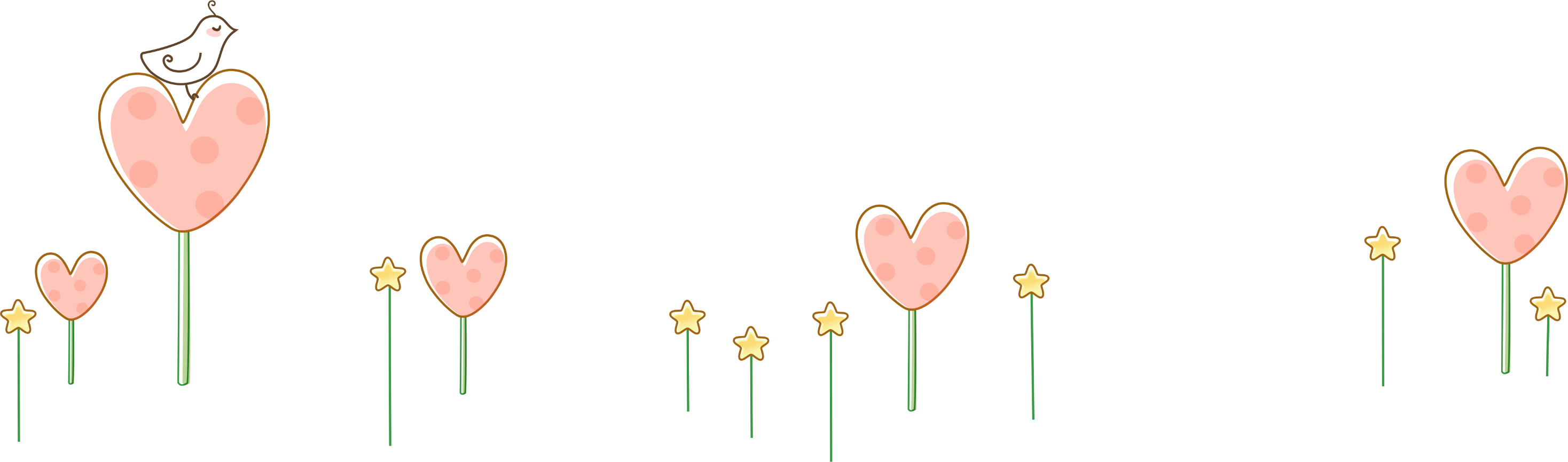 Ξi
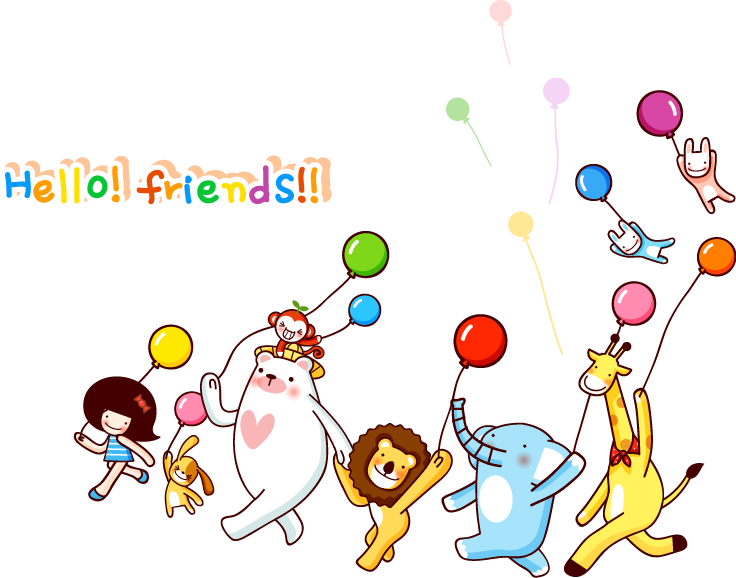 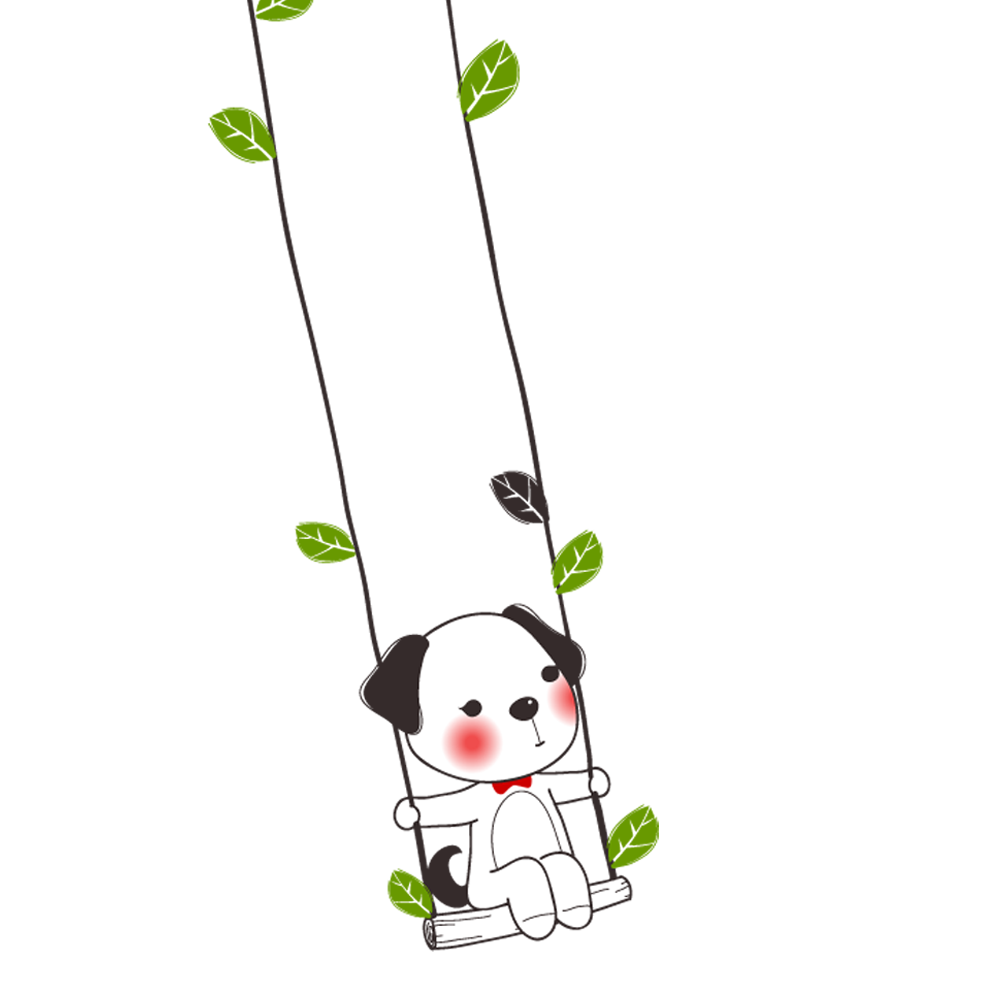 ʅi
hưΩƑ
Ξσ
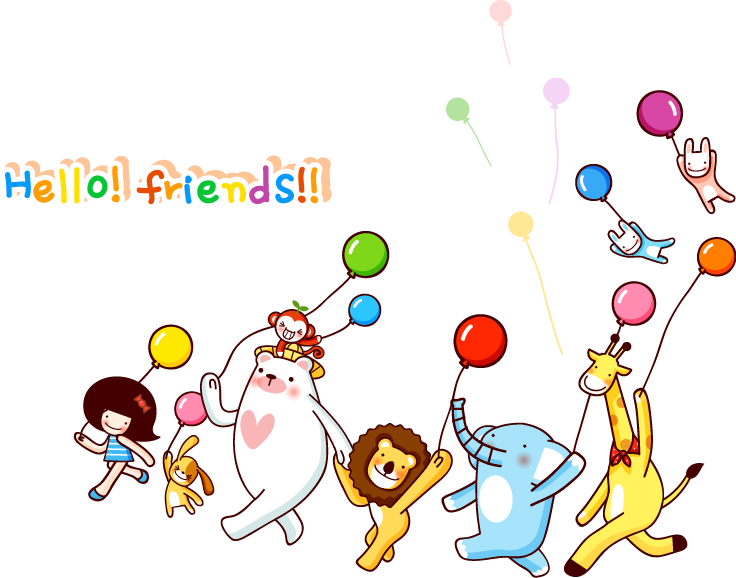 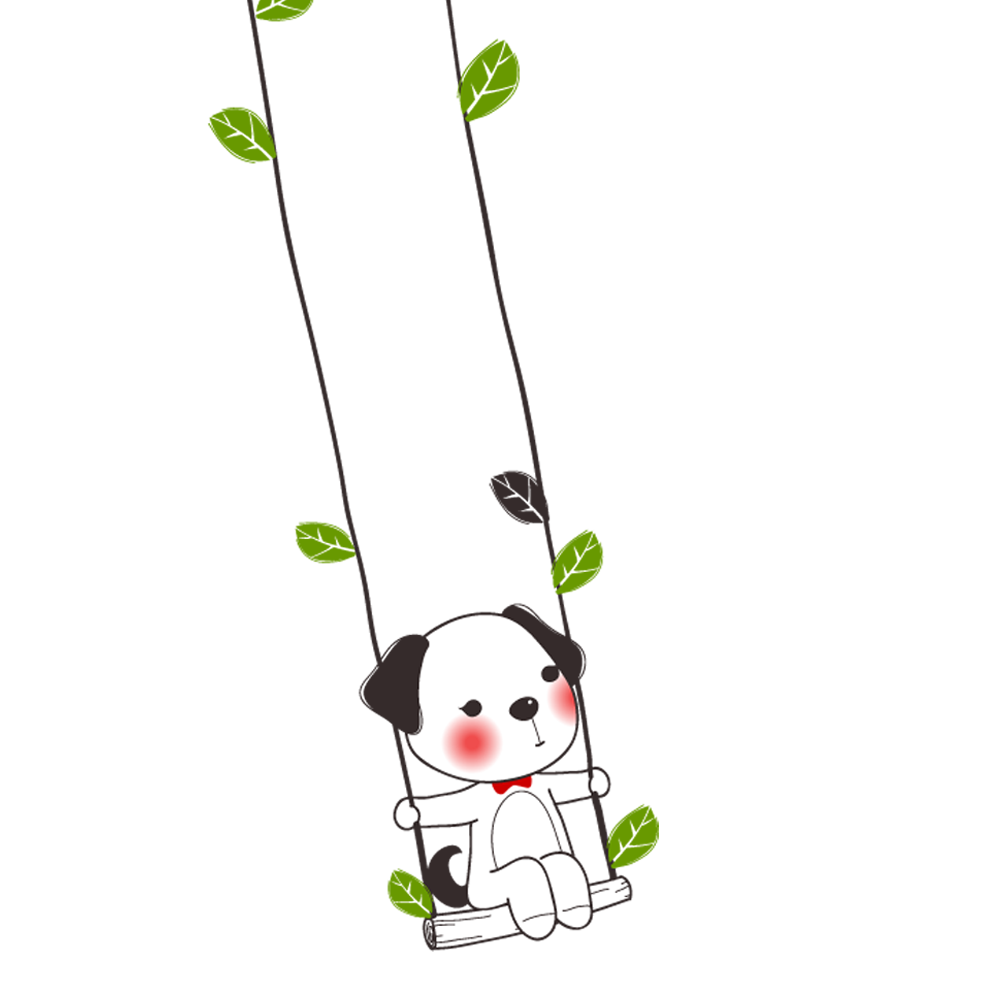 xΞσ
ǇrŜ
Ξɖ
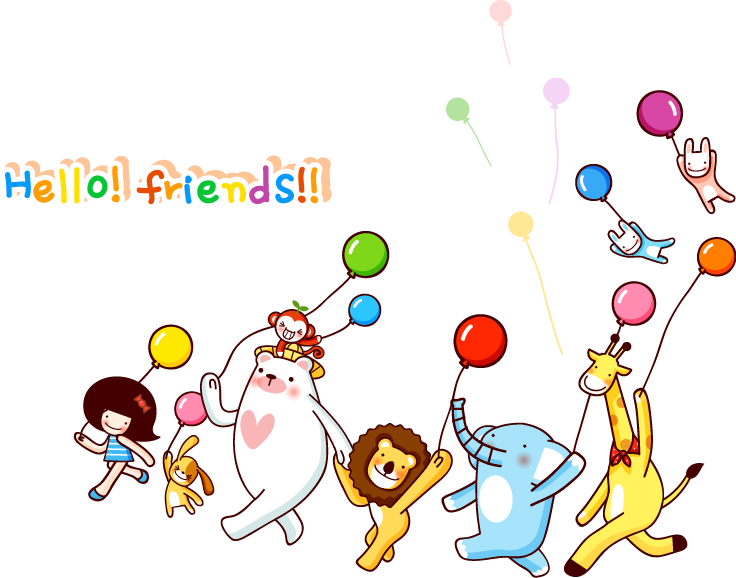 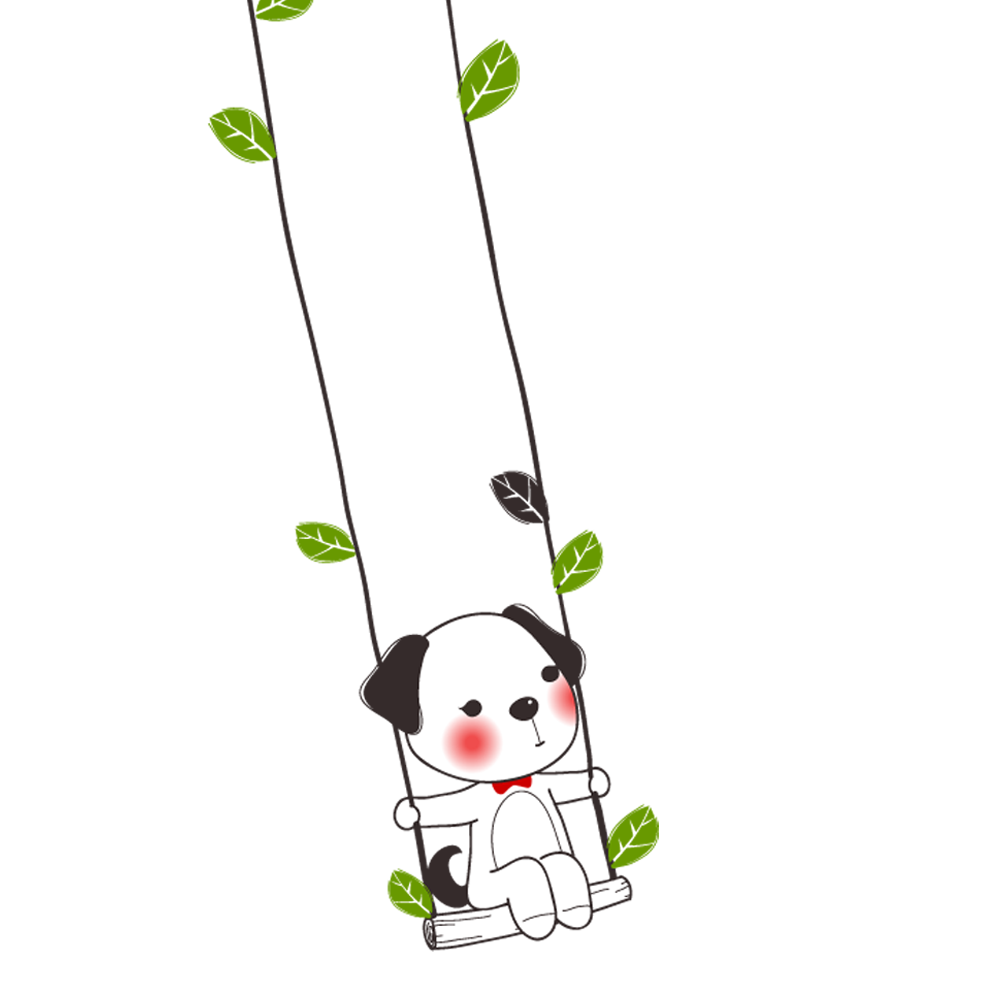 áo
δʃɖ
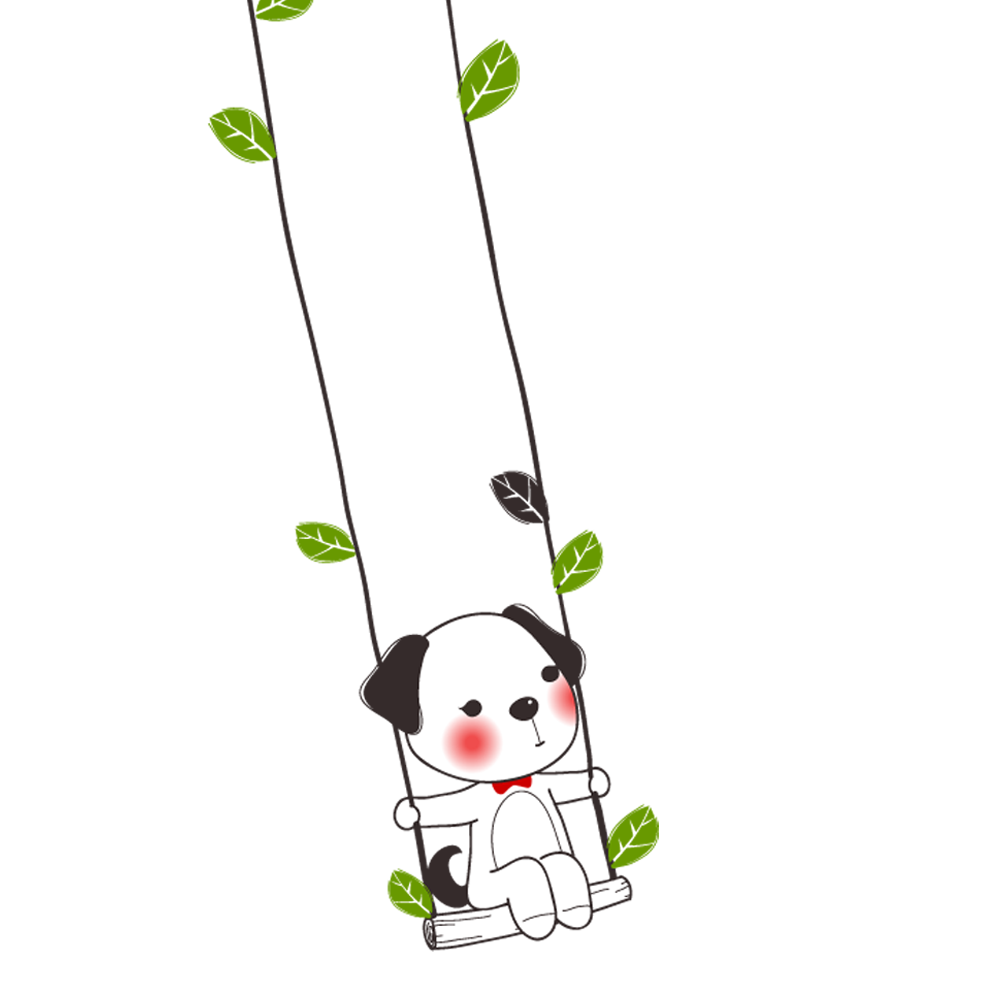 Luyeän 
nghe vieát
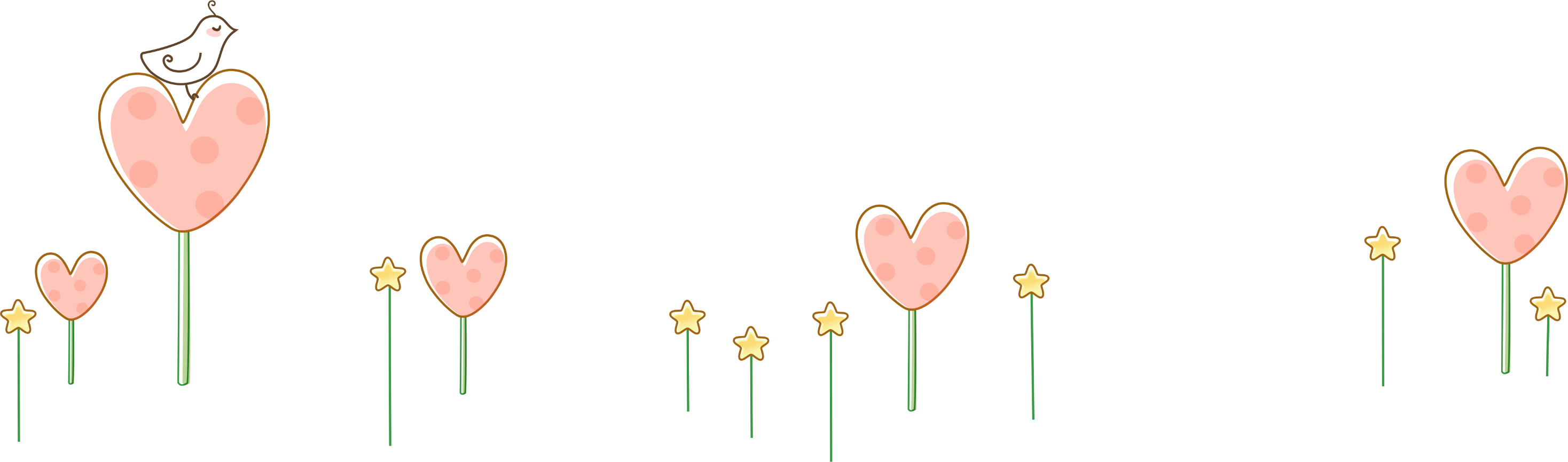 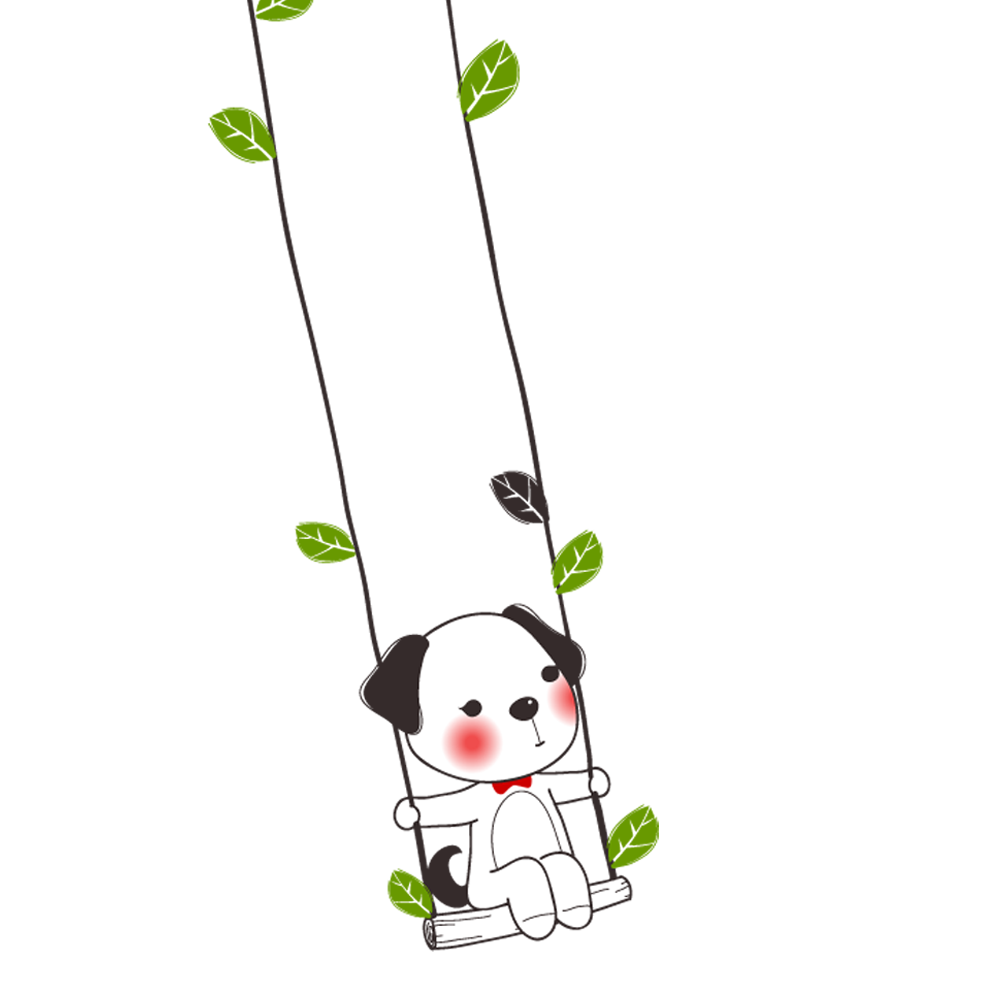 g,
η,
Ǉr
k,
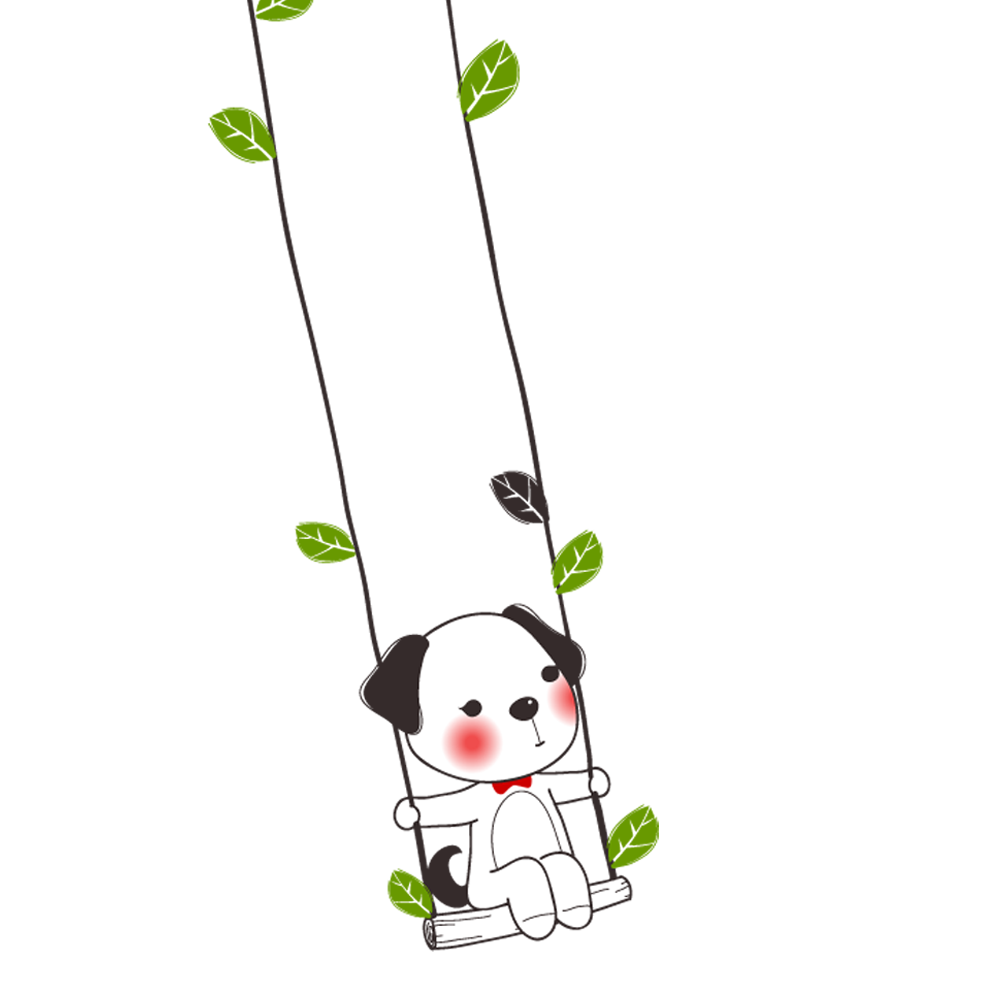 łp
am,
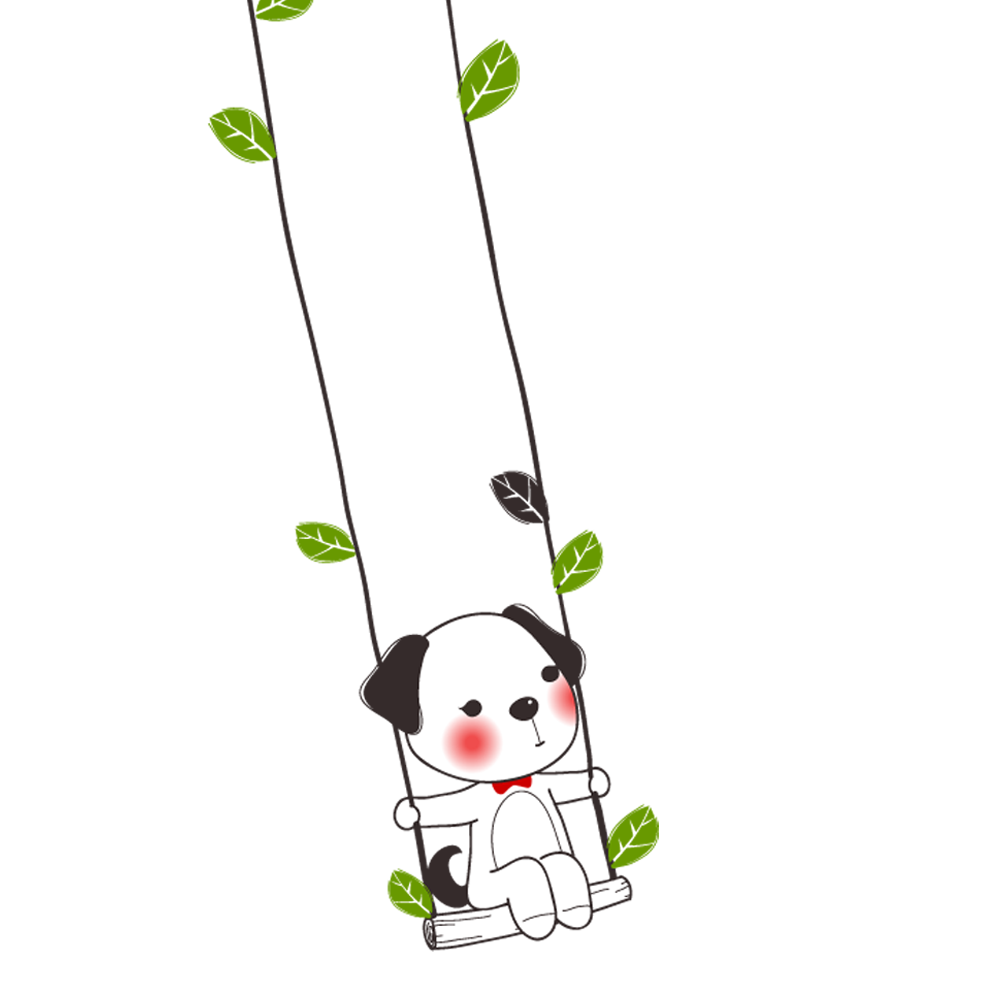 uy
ʂ,
΄m,
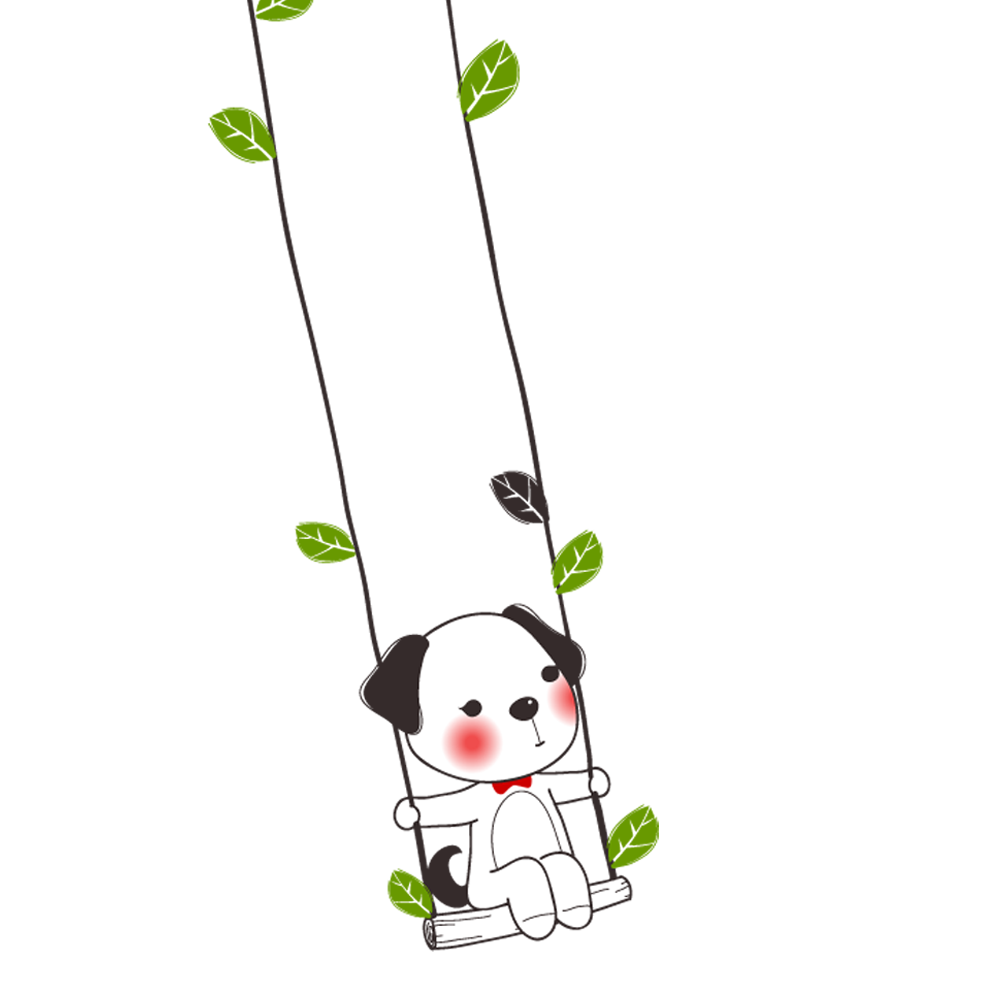 ca
Ǉļ
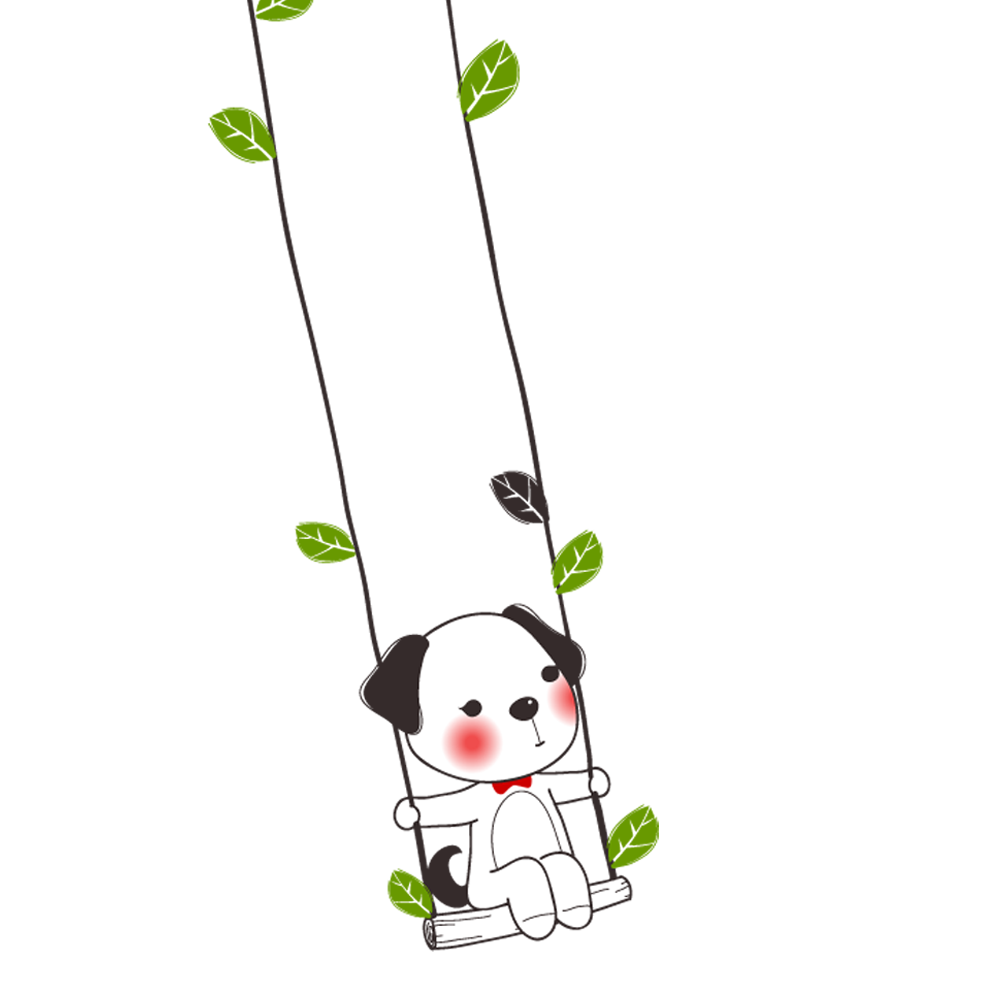 Ǻựɖ
λǼt
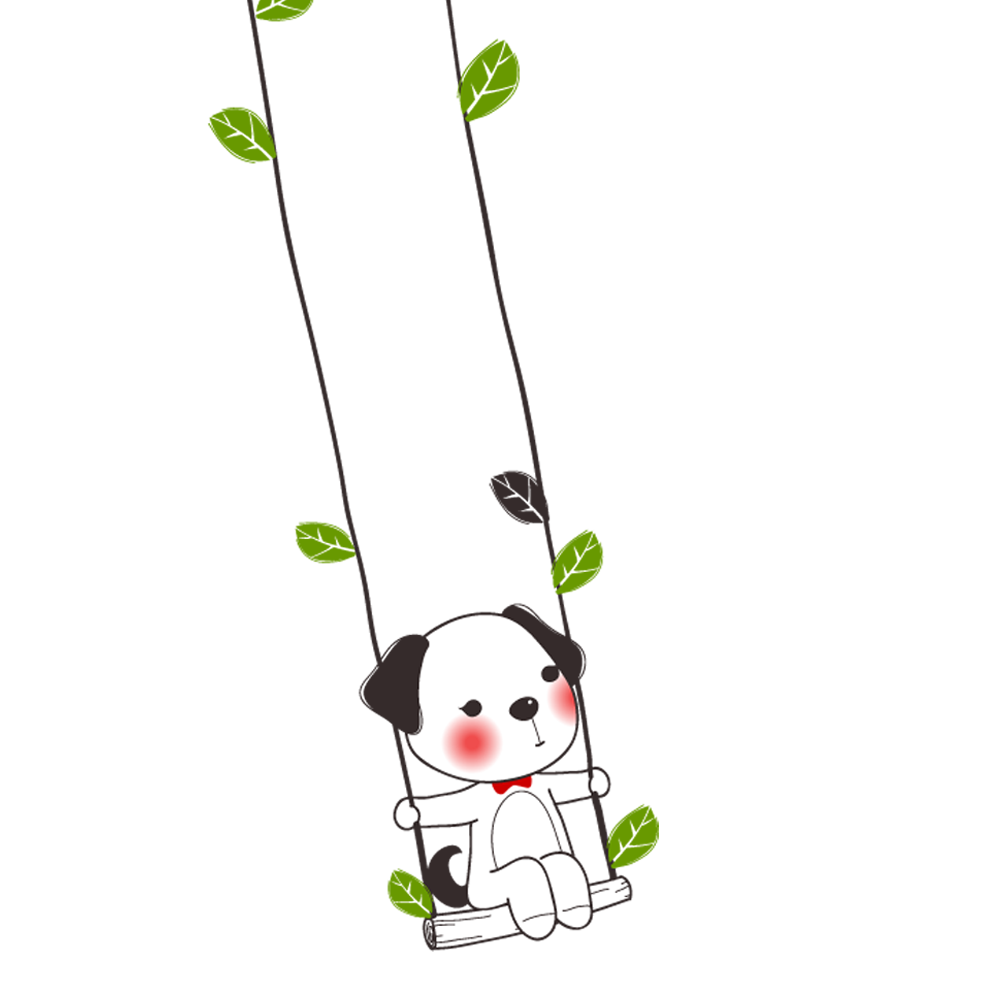 hǌ
lġ